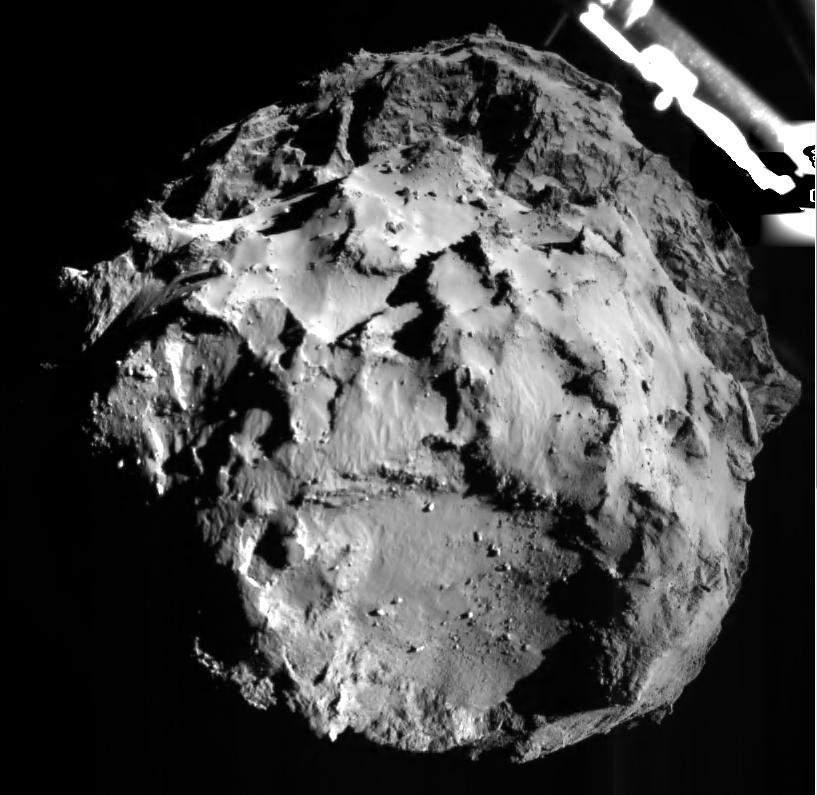 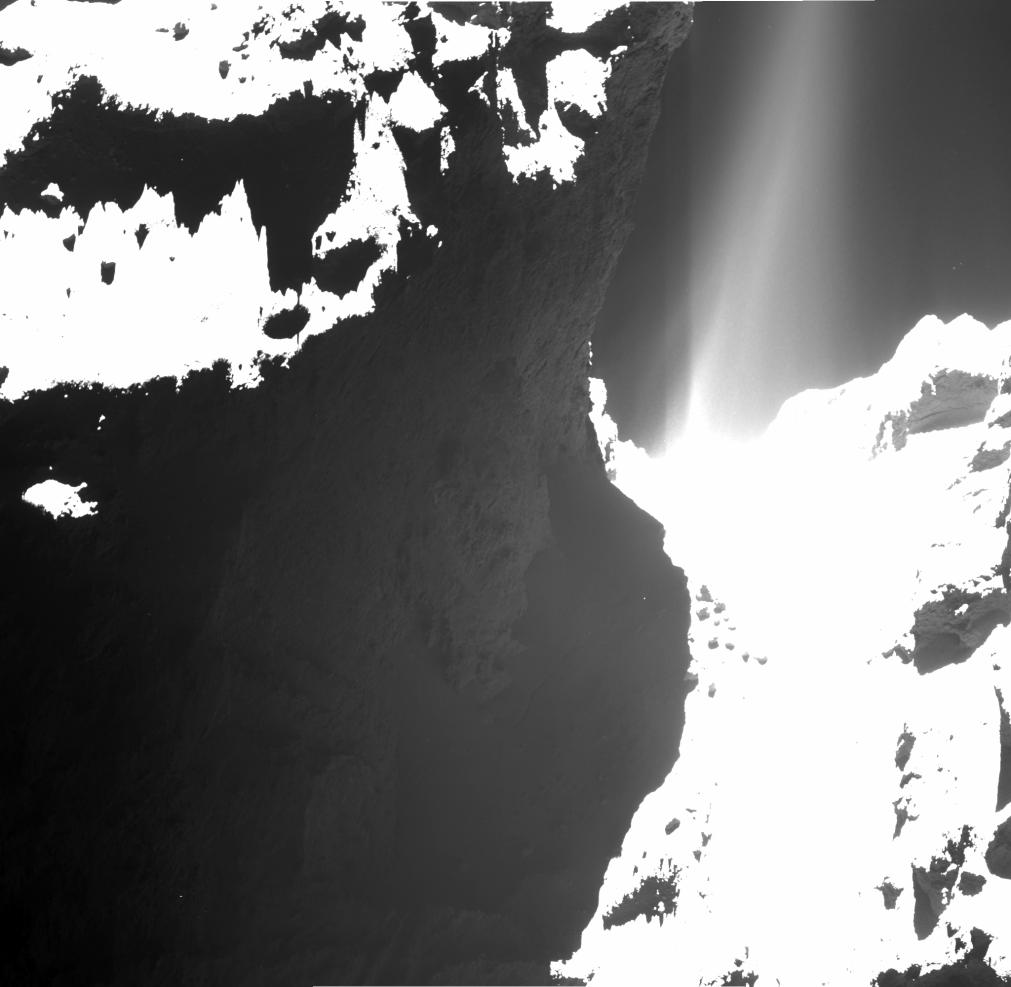 Where 
is 
this?
comet 67P/Churyumov-Gerasimenko 

by the Philae lander
[Speaker Notes: This image of comet 67P/Churyumov-Gerasimenko was acquired by the Philae lander of the European Space Agency's Rosetta mission during Philae's descent toward the comet on Nov. 12, 2014. Philae's ROLIS (ROsetta Lander Imaging System) took the image at 14:38:41 UTC (6:38:41 a.m., PST) at a distance of approximately two miles (three kilometers) from the surface. The landing site is imaged with a resolution of about 10 feet (three meters) per pixel.
The ROLIS instrument is a down-looking imager that acquires images during the descent and doubles as a multispectral close-up camera after the landing. The aim of the ROLIS 
experiment is to study the texture and microstructure of the comet's surface. It was developed by the German Aerospace Center's Institute of Planetary Research, Berlin.

The lander separated from the orbiter at 09:03 UTC (1:03 a.m. PST) for touch down on comet 67P seven hours later. 
Data from the SESAME instrument determined that, rather than being "soft and fluffy" as expected, Philae's first touchdown site held a large amount of water ice under a layer of granular material about 25 cm (9.8 in) deep.[56] It found that the mechanical strength of the ice was high and that cometary activity in that region was low. At the final landing site, the MUPUS instrument was unable to hammer very far into the comet's surface, despite power being gradually increased. This area was determined to have the consistency of solid ice[57][58] or pumice.[59] 
In the atmosphere of the comet, the COSAC instrument detected the presence of molecules containing carbon and hydrogen. Soil elements could not be assessed, because the lander was unable to drill into the comet surface, likely due to hard ice.[60] The SD2 drill went through the necessary steps to deliver a surface sample to the COSAC instrument,[57] but nothing entered the COSAC ovens.[61] 
Upon Philae's first touchdown on the comet's surface, COSAC measured material at the bottom of the vehicle, which was disturbed by the landing, while the Ptolemy instrument measured material at the top of the vehicle. Sixteen organic compounds were detected, four of which were seen for the first time on a comet, including acetamide, acetone, methyl isocyanate and propionaldehyde.[62][63][64] 

Rosetta and Philae had been riding through space together for more than 10 years. Philae is the first probe to achieve soft landing on a comet, and Rosetta is the first to rendezvous with a comet and follow it around the sun. The information collected by Philae at one location on the surface will complement that collected by the Rosetta orbiter for the entire comet.
Rosetta is a European Space Agency mission with contributions from its member states and NASA. Rosetta's Philae lander is provided by a consortium led by the German Aerospace Center, Cologne; Max Planck Institute for Solar System Research, Gottingen; French National Space Agency, Paris; and the Italian Space Agency, Rome. NASA's Jet Propulsion Laboratory, a division of the California Institute of Technology, Pasadena, manages the U.S. participation in the Rosetta mission for NASA's Science Mission Directorate in Washington. Rosetta carries three NASA instruments in its 21-instrument payload.]
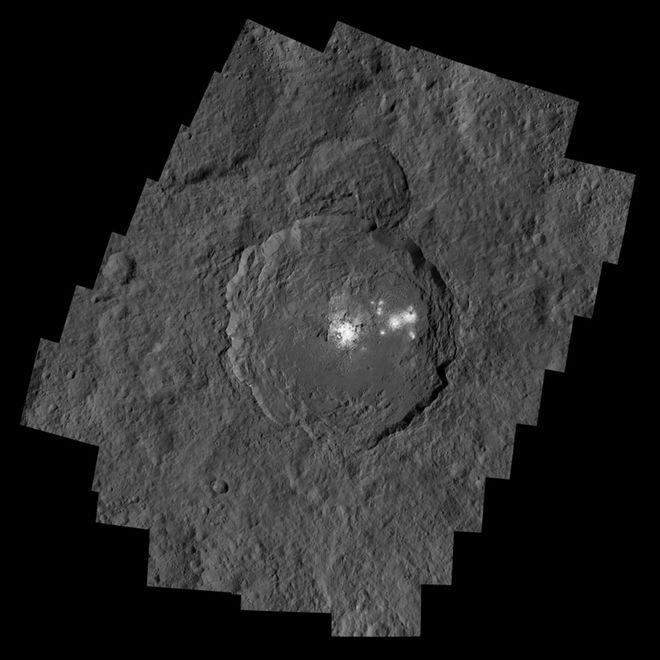 Where 
is 
this?
Ceres
Na2CO3
[Speaker Notes: Near-infrared spectra of these bright areas are consistent with a large amount of sodium carbonate, (Na2CO3) and smaller amounts of ammonium chloride (NH4Cl) or ammonium bicarbonate (NH4HCO3). These materials have been suggested to originate from the recent crystallization of brines that reached the surface from below.  In August 2020, NASA confirmed that Ceres was a water-rich body with a deep reservoir of brine that percolated to the surface in various locations causing the "bright spots", including those in Occator crater.]
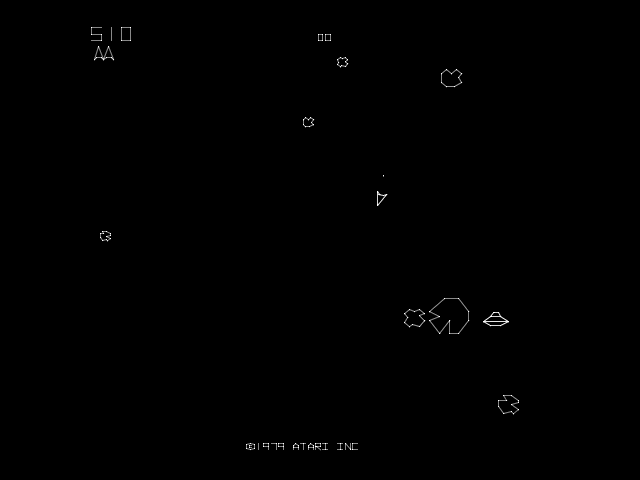 Where is this?
Minor Bodies 
out to Jupiter
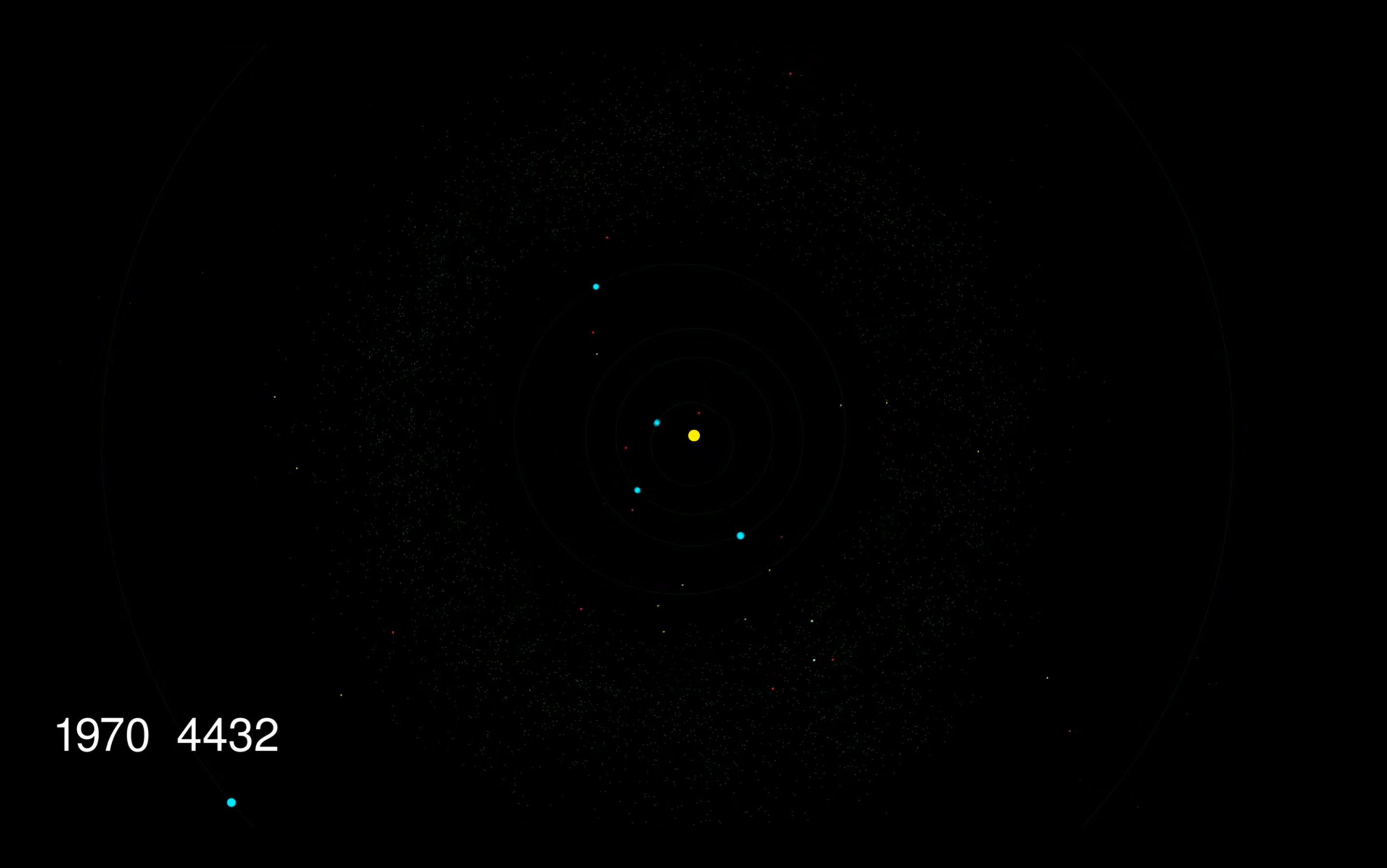 https://www.youtube.com/watch?v=BKKg4lZ_o-Y
[Speaker Notes: version 1 --- http://www.youtube.com/watch?feature=player_detailpage&v=ONUSP23cmAE]
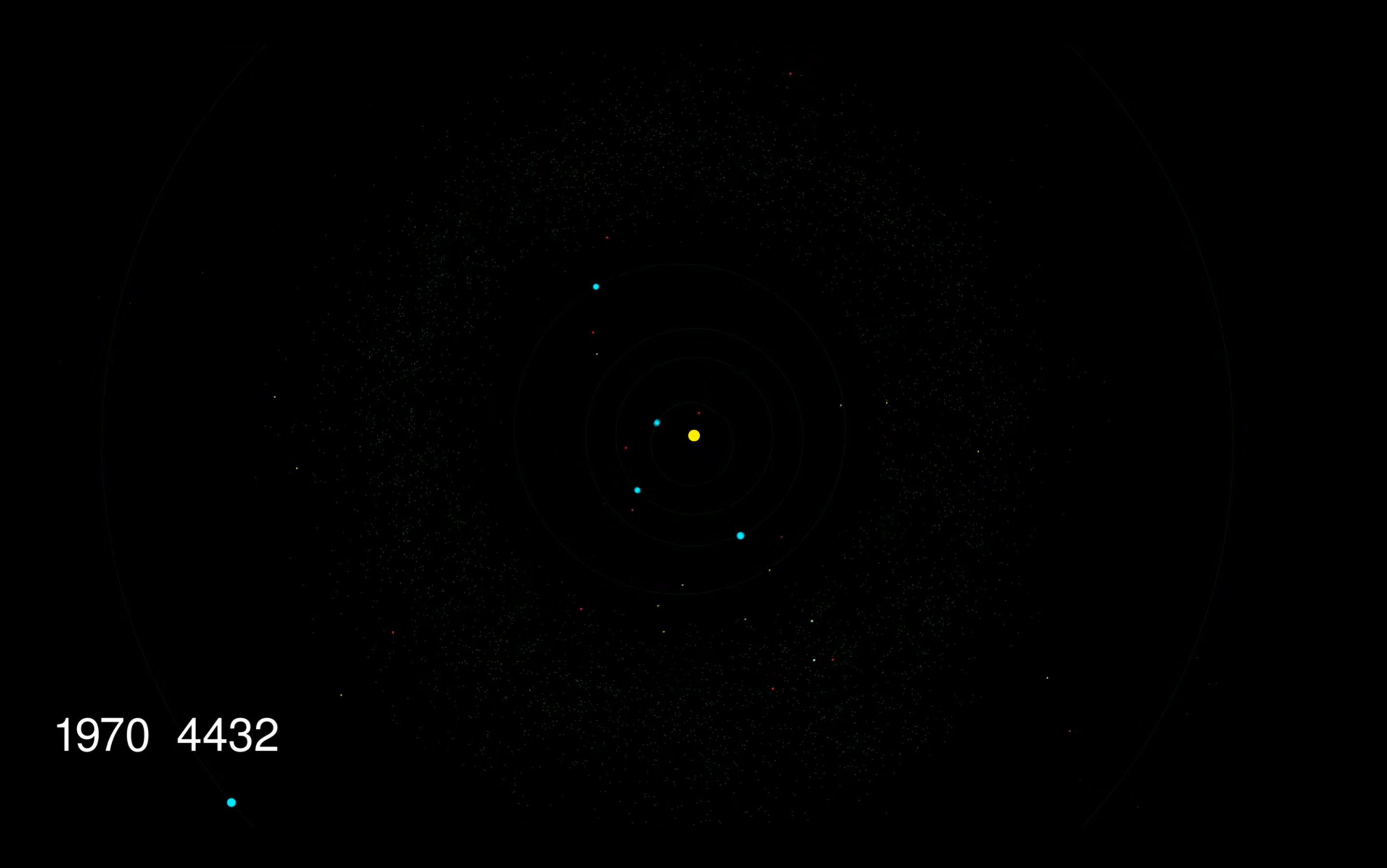 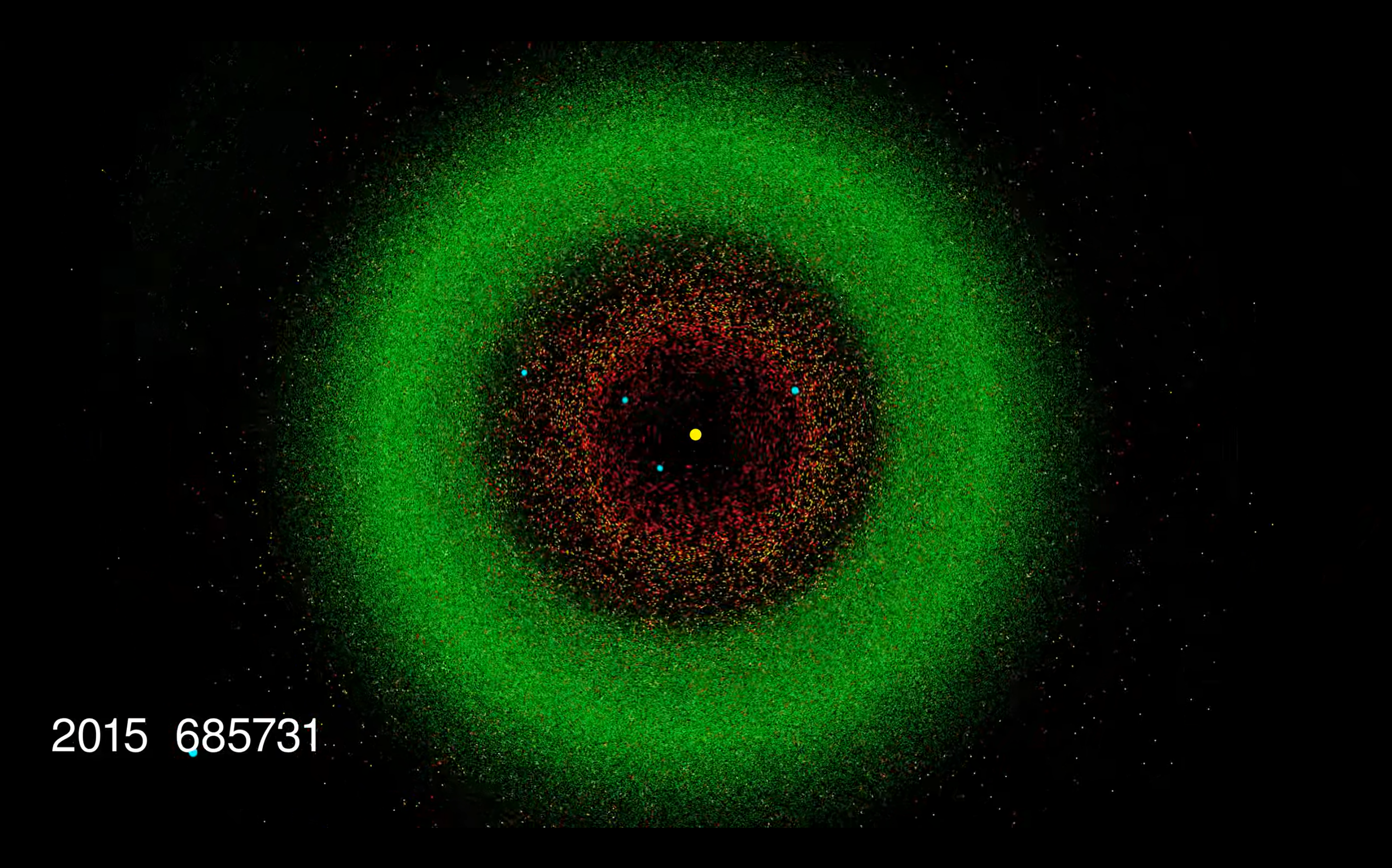 [Speaker Notes: version 1 --- http://www.youtube.com/watch?feature=player_detailpage&v=ONUSP23cmAE]
Minor Bodies 
out to Jupiter
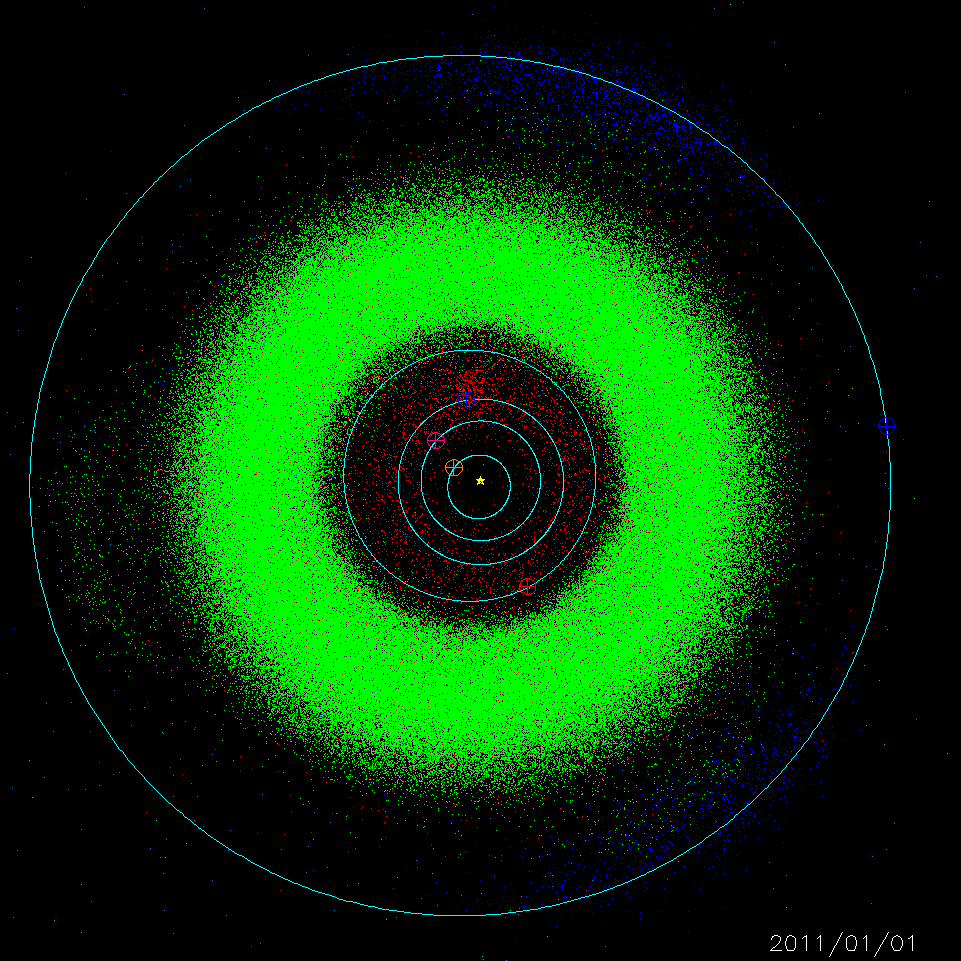 contributions
by Joey Chatelain
[Speaker Notes: date first presented by Joey 13 MAR 2012]
SSE!
What defines a “Dwarf Planet”?


IAU RESOLUTION 5A (2006, Prague, Czech Republic)


(2) A “dwarf planet” is a celestial body that 
	(a) 
	(b) 
	(c) 
	(d)
Minor Bodies
Why “Dwarf Planet” instead of “Planet”?

IAU RESOLUTION 5A (2006, Prague, Czech Republic)

The IAU therefore resolves that planets and other bodies in our Solar System, except satellites, be defined into three distinct categories in the following way:

(1) A “planet” is a celestial body that (a) is in orbit around the Sun, (b) has sufficient mass for its self-gravity to overcome rigid body forces so that it assumes a hydrostatic equilibrium (nearly round) shape, and (c) has cleared the neighbourhood around its orbit.

(2) A “dwarf planet” is a celestial body that (a) is in orbit around the Sun, (b) has sufficient mass for its self-gravity to overcome rigid body forces so that it assumes a hydrostatic equilibrium (nearly round) shape, (c) has not cleared the neighbourhood around its orbit, and (d) is not a satellite.

(3) All other objects, except satellites, orbiting the Sun shall be referred to collectively as “Small Solar-System Bodies”.                                a.k.a. “minor bodies”
[Speaker Notes: William Herschel discovered Uranus in 1781
Giuseppe Piazzi discovered Ceres in 1801
His friend Carl Friedrich Gauss calculated its orbit
Herschel coined the term “Asteroid”]
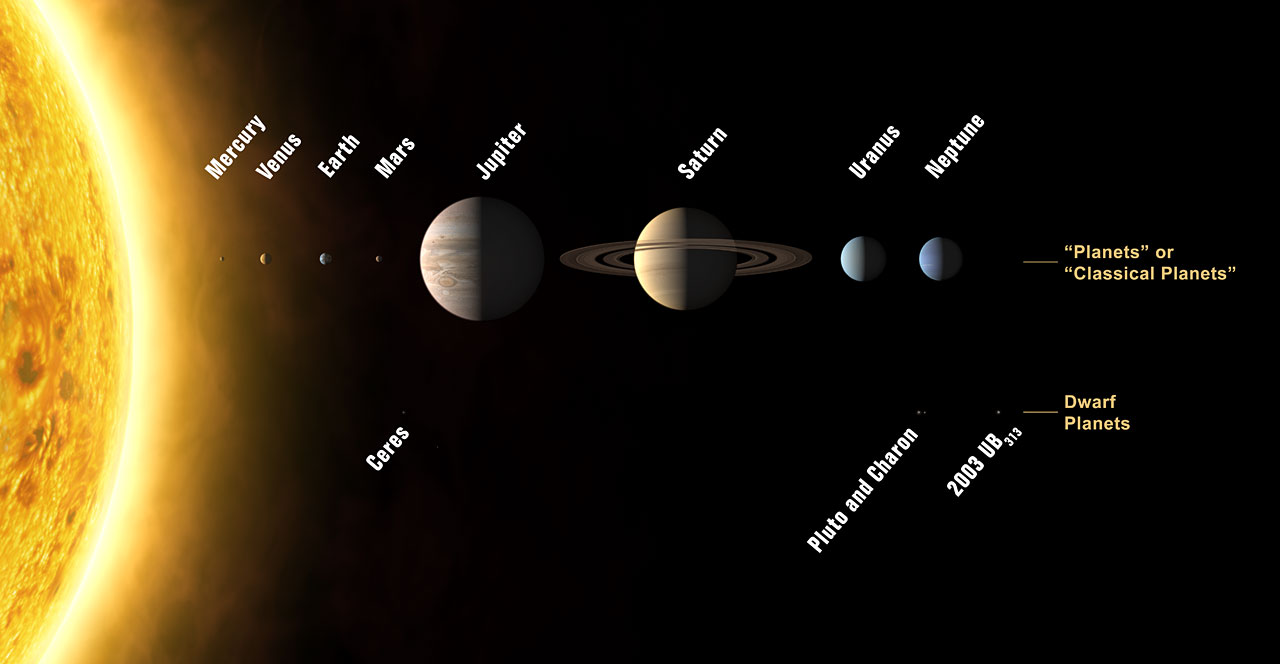 X
SSE!
Name the other 3 (or 7) dwarf planets.
[Speaker Notes: IAU recognizes 5 dwarf planets in 2022 = Ceres, Pluto, Eris, Makemake and Haumea

#s of DPs from Mike Brown’s website where last update was FEB 2021]
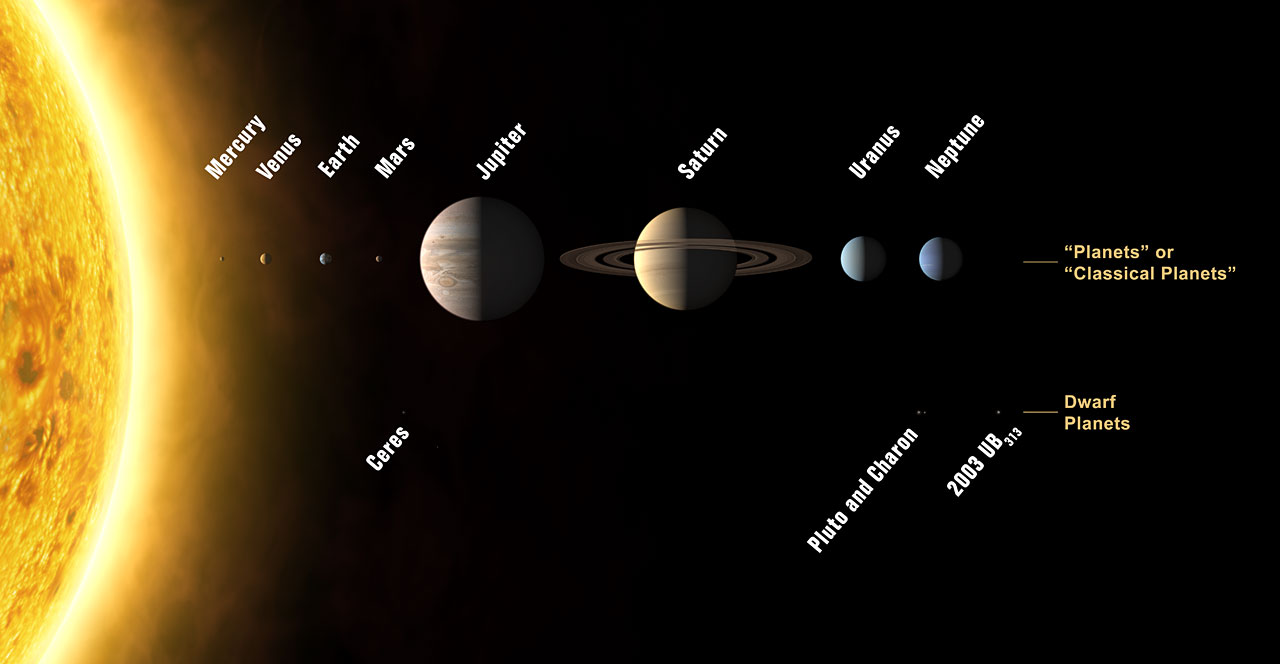 X
Eris
 
Haumea
Makemake

likely

Gonggong
Quaoar
Orcus
Sedna
5  IAU-recognized dwarf planets
   100 at least “likely” dwarf planets
 1000 at least “possibly” dwarf planets
http://web.gps.caltech.edu/~mbrown/dps.html
[Speaker Notes: IAU recognizes 5 dwarf planets in 2022 = Ceres, Pluto, Eris, Makemake and Haumea

#s of DPs from Mike Brown’s website where last update was FEB 2021]
Minor Bodies: Names
Where do the Minor Bodies get their names?

1. Object discovered: 
	Provisional Designation based on date + order of discovery
		2003 UB313   =  year/half month/counting order

2. Orbit is well defined: 
	Proper Designation based on order of orbit determination
		typically 4 oppositions
 		but not always … 134340 =  Pluto

3. IAU decides to name object:
	often classical, e.g., Roman goddesses and heroines
	suggestions from the discoverer usually considered
		2 Pallas or 3654 AAS
[Speaker Notes: The standard designation consists of the following parts, all of which are related to the date of discovery of the object: a 4-digit number indicating the year; a space; a letter to show the half-month; another letter to show the order within the half-month; and an optional number to indicate the number of times the second letter has been repeated in that half-month period. 

1995 SA, 1995 SB, ..., 1995 SY, 1995 SZ, 1995 SA1, ..., 1995 SZ1, 1995 SA2, ..., 1995 SZ9, 1995 SA10, etc. 

Proper Designation typically takes 4 oppositions
Pluto was added to the minor bodies list as the 134340th object with an orbit]
Minor Bodies: Inventory
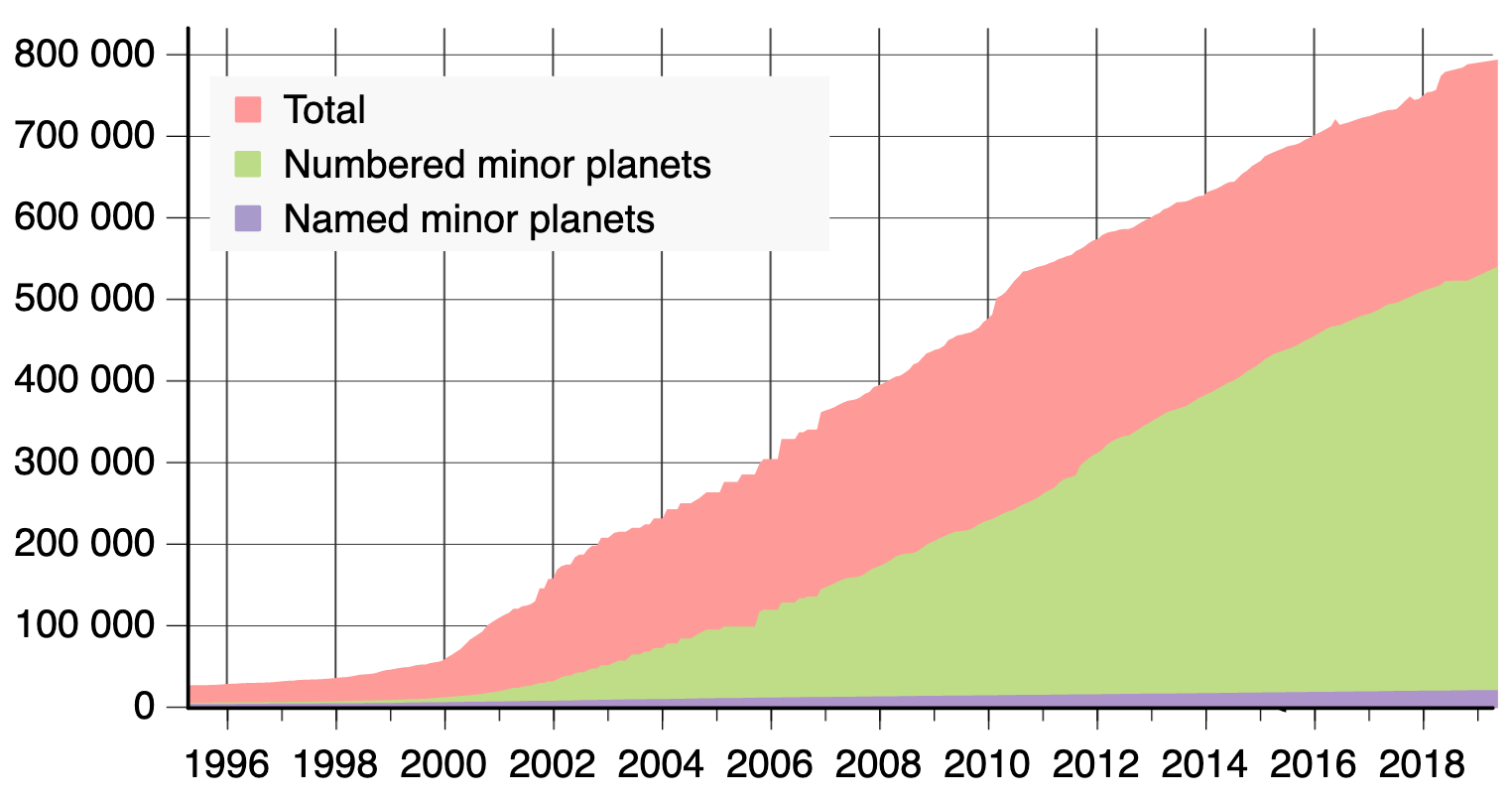 Provisional
Proper
NEAs = Near Earth Asteroids
definition 	minor body with q < 1.3 AU
		             q is perihelion 
first discovered	433 Eros (1898)
largest		1036 Ganymed (32 km)
population	30474 (JPL 2024 NOV 05)
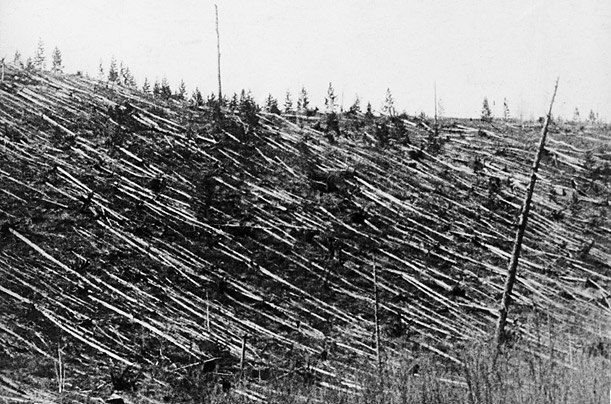 [Speaker Notes: # NEAs with orbits]
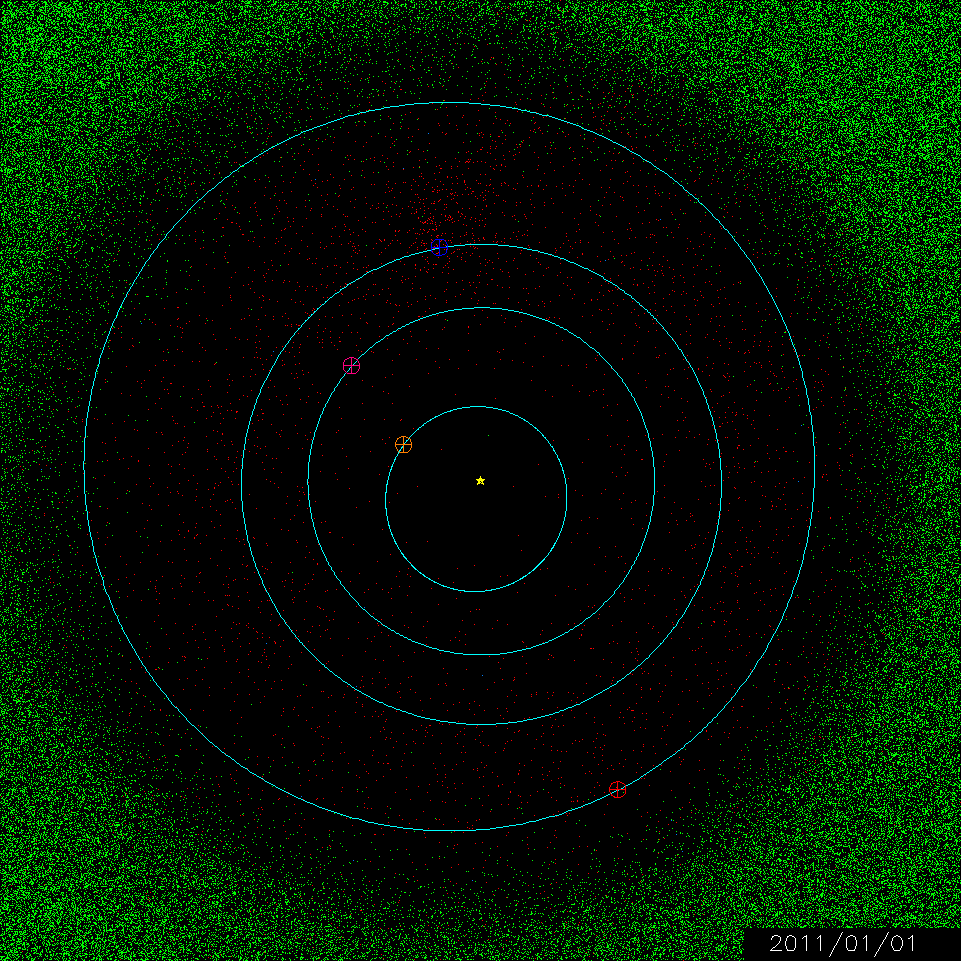 a = semimajor axis
q = perihelion dist
Q = aphelion dist
Atiras    a<1 and Q<0.983
(33)
Atens    a<1 and Q>0.983
(2886)
Apollos a>1 and q<1.017
(20573)
Amors:  1.017 < q <  1.3
(12965)
JPL 2024 NOV 05
[Speaker Notes: Atiras --- inside Earth’s orbit
Atens and Apollos --- Earth crossing
Amors --- outside Earth’s orbit but inside Mars’]
MBAs = Main Belt Asteroids
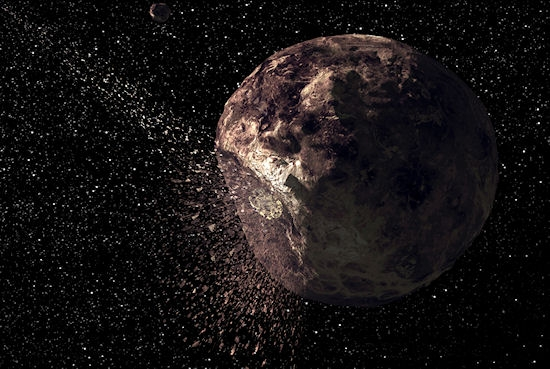 definition:  a < 4.6 AU and q > 1.66 AU
1st discovered: Ceres (1801)
population: 1,333,565   (JPL 2024 NOV 05)
[Speaker Notes: > 4.6 AU is considered a Greek/Trojan out to 5.5 AU]
SSE!
first 4 answers get +1 point
(limit 1 per customer)


Name any Main Belt Asteroid 
other than Ceres.
MBAs: Kirkwood Gaps
4:1
2:1
3:1
5:2
7:3
3:2
1:1
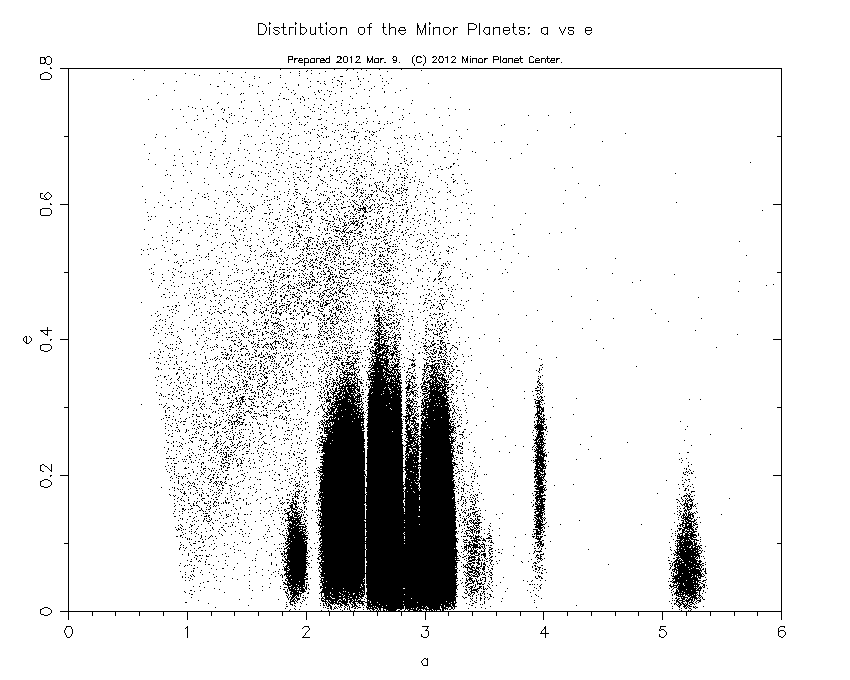 Hildas
Trojans
[Speaker Notes: caused by resonances with Jupiter, asteroids in gaps eventually get flung into Sun, planet or out of SS
Major gaps:
a=2.06—1:4 w/ Jupiter, also 9:4 w/ Mars
a=2.50 –2:7 (Hestia gap)
a=3.28—1:2 (Hekuba gap)]
MBAs: Kirkwood Gaps
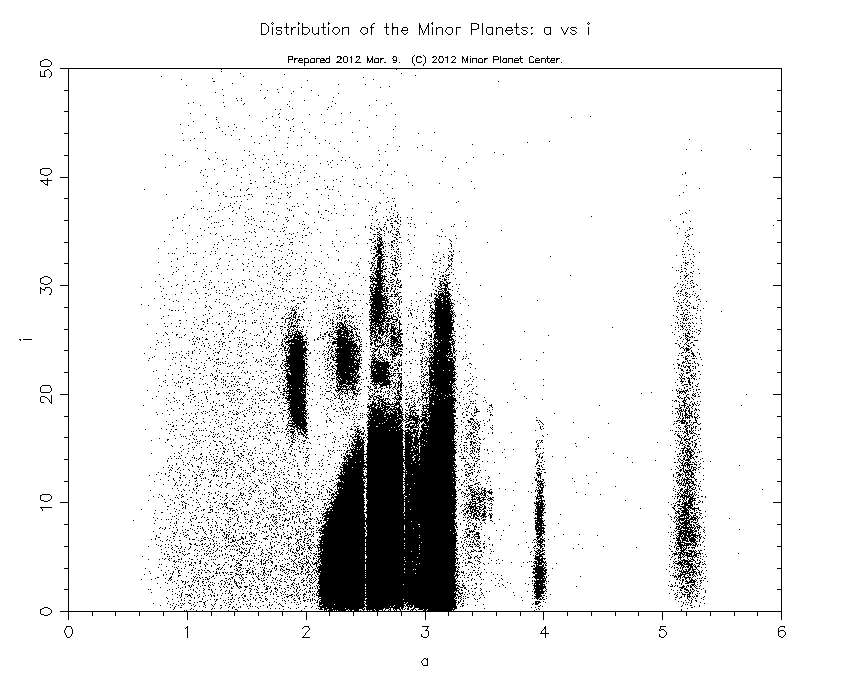 CollisionalFamilies
Hildas
purely dynamical  not true “Family”
MBAs: Collisional 
Families
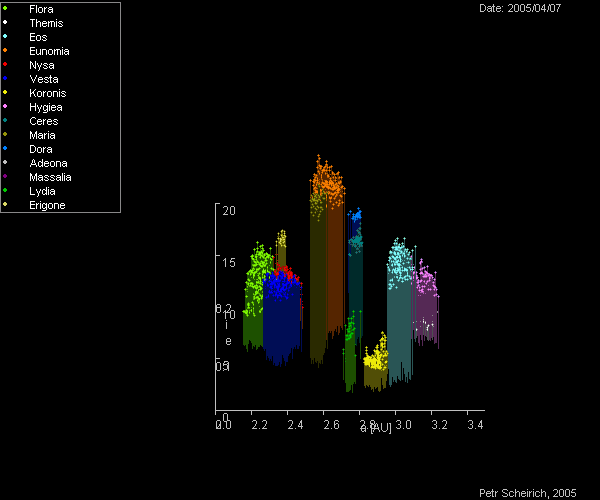 similar properties:
     a
     e
     i
     taxonomic class
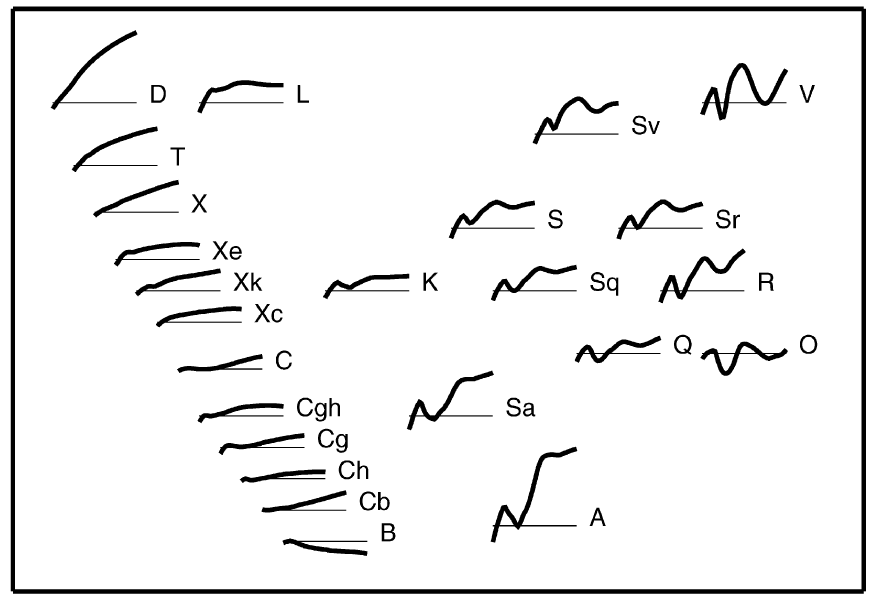 C … S … X  types most common
C = chondrite … primitive/unmodified
	~80% of asteroids
S = stony … silicates/nickel-iron
X = metallic (M) … nickel-iron
note change in albedos w/ classifications

*** careful when citing compositional change with semi-major axis ***
24 taxonomic classes defined 0.45-2.45μm
[Speaker Notes: primary trick of classifying Asteroids is to compare them to meteorites … define composition by comparing spectra

C-Group
S-Group
X-Group

S group= broad group of Asteroids that appear to be aged LL, H, and L chondrites, found primarily in Inner MB
Q group= LL, H and L OC that appear completely un-aged, only found near Earth

3 classes in 1970s = C,S,U
14 classes by 1984
24 classes now

LL= Low Iron, Low metals
L=Low Iron
H= High Iron]
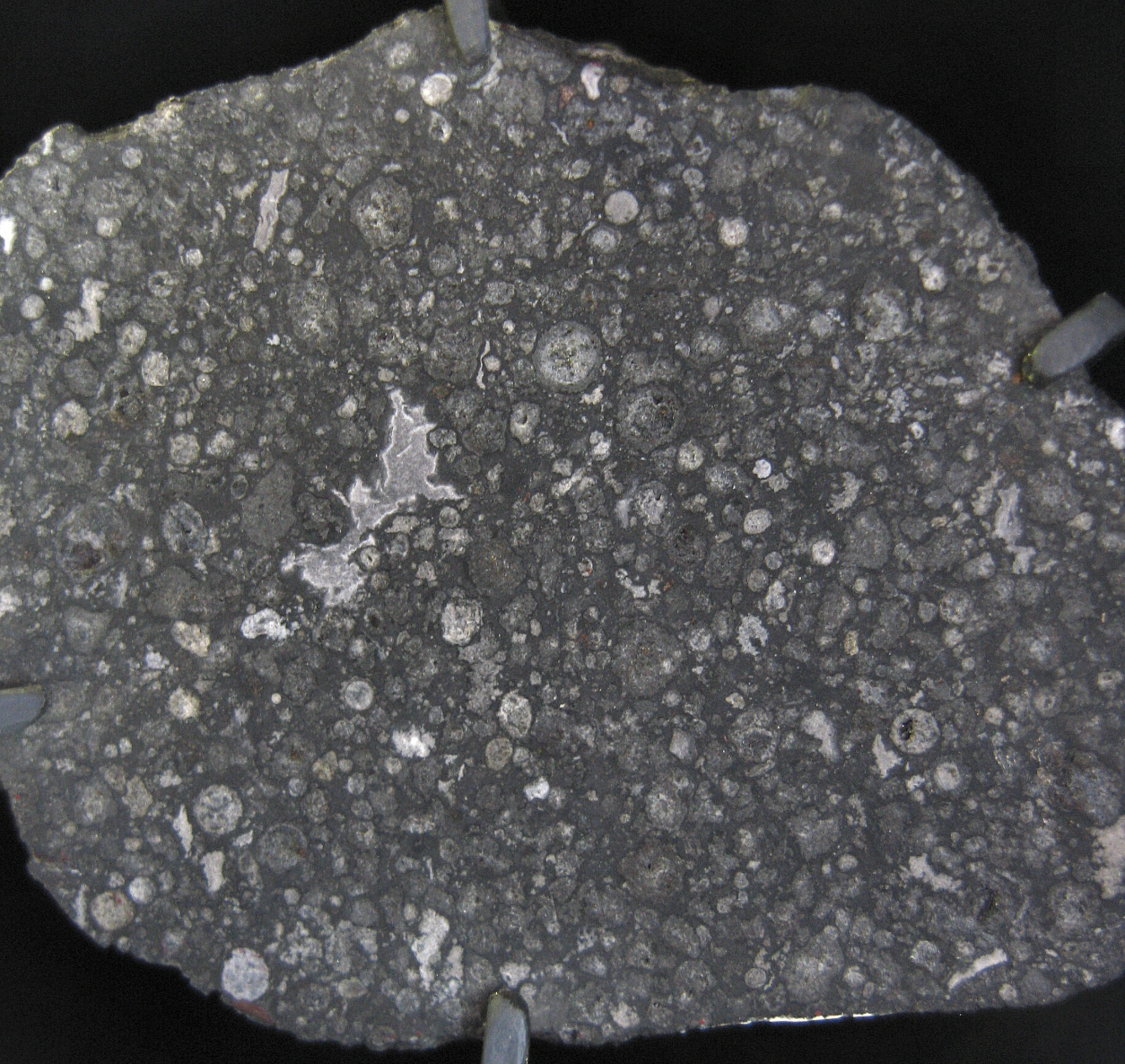 Minor Body
Interiors
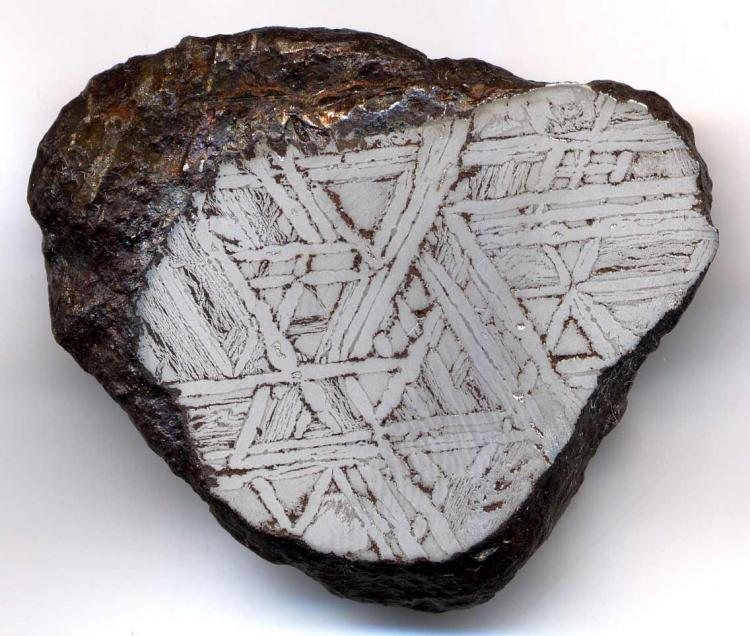 Chondrites: meteorites containing or made from chondrules (round grains)
Achondrites: meteorites containing no chondrules (smooth interiors)
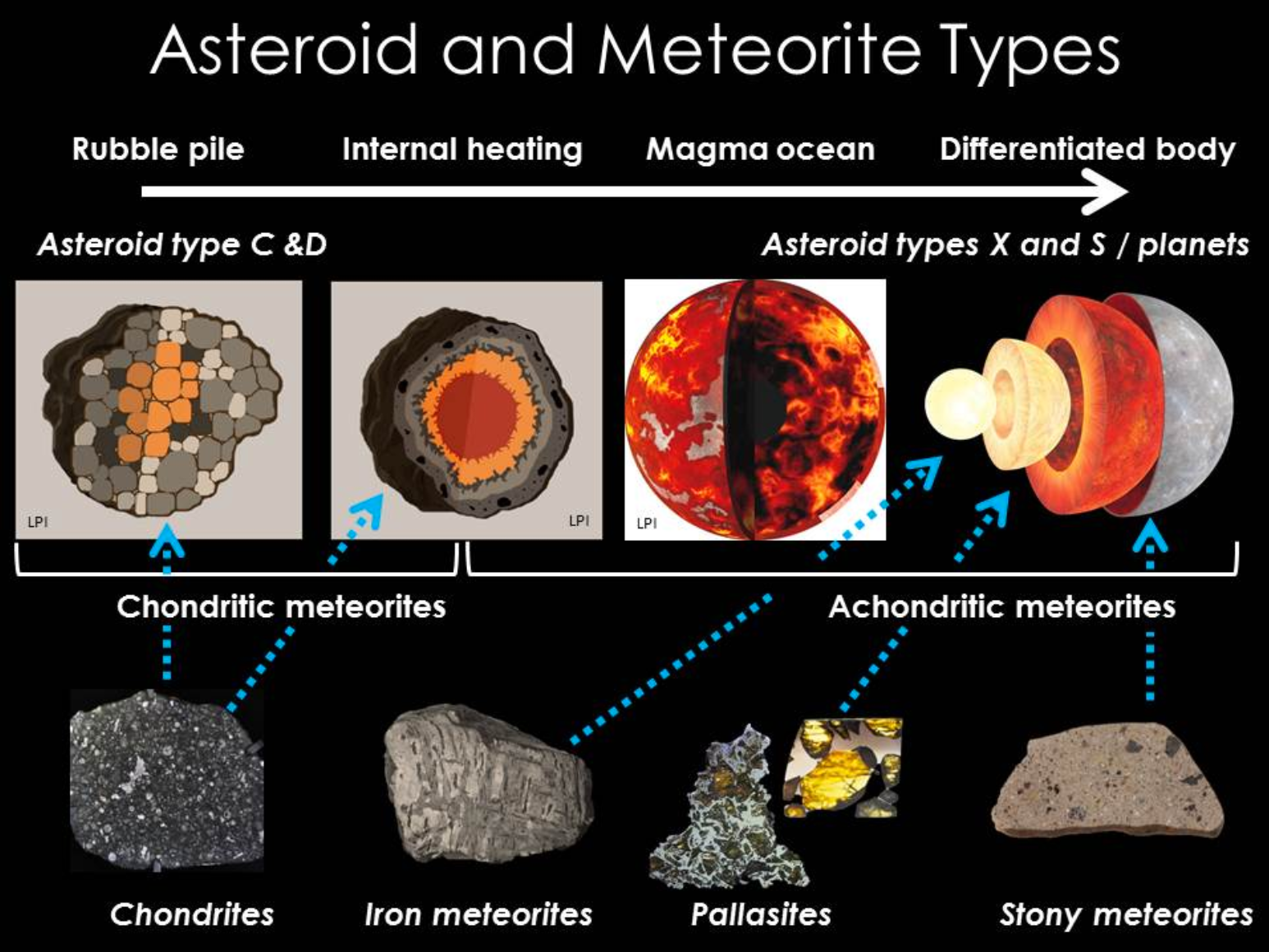 https://ukantarcticmeteorites.wordpress.com/meteorite-science/
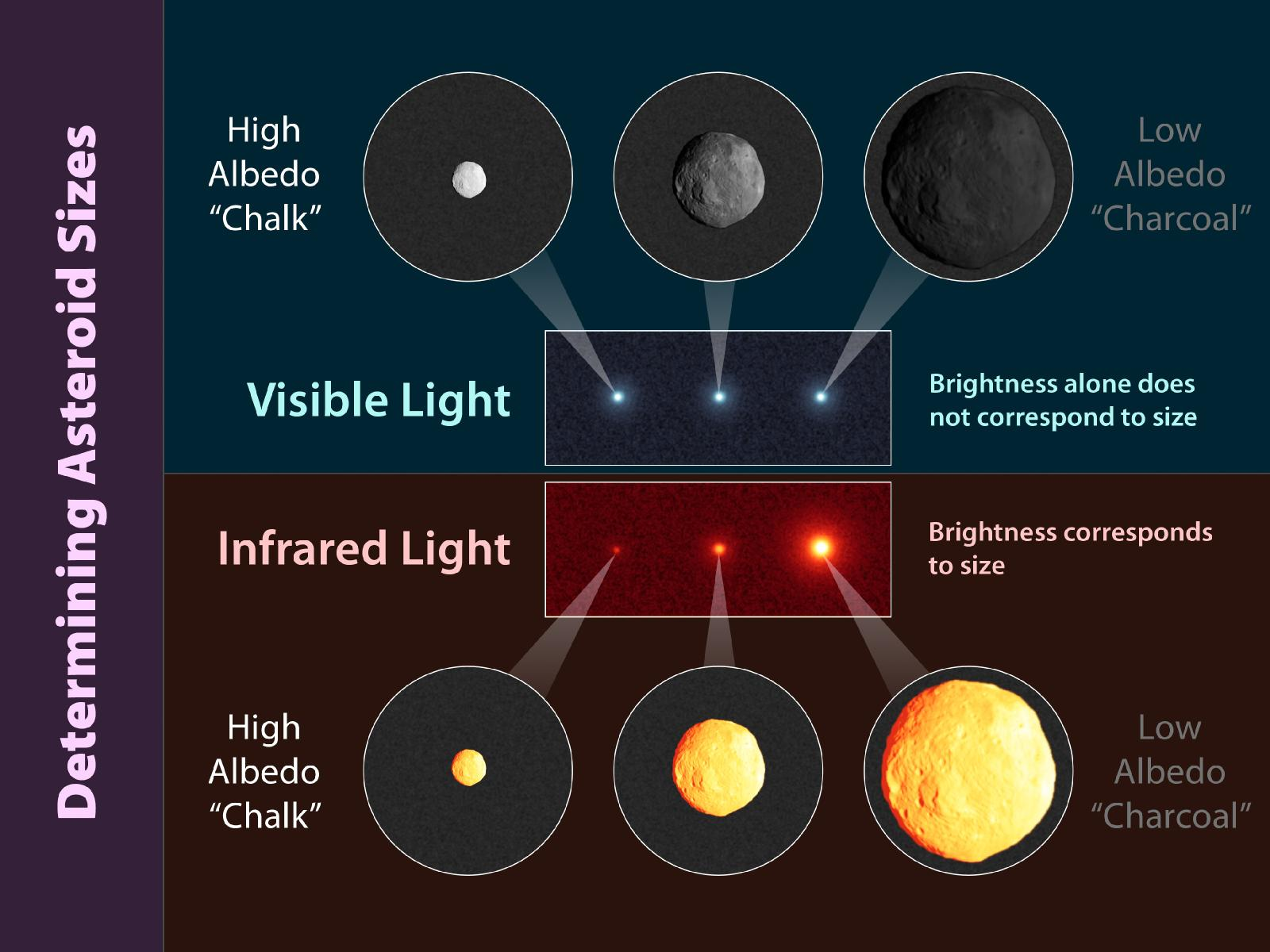 WISE
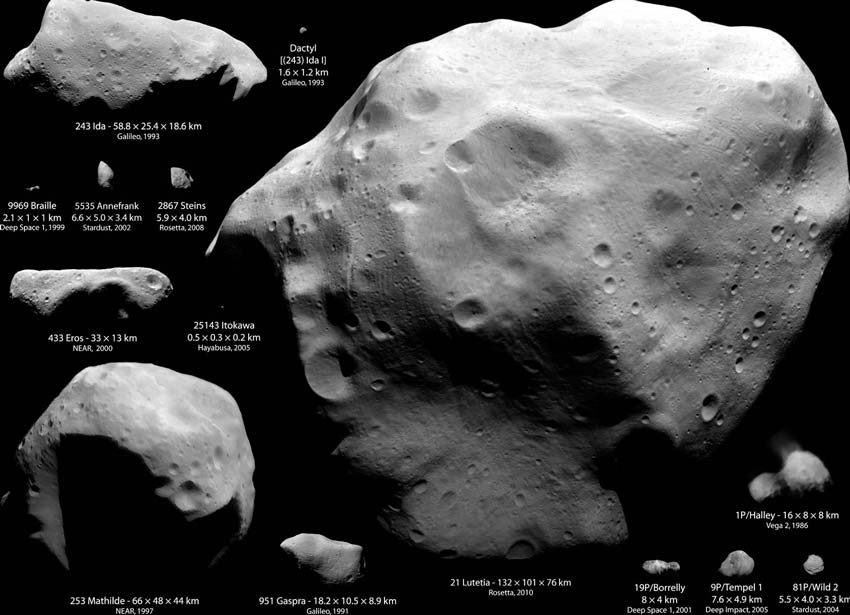 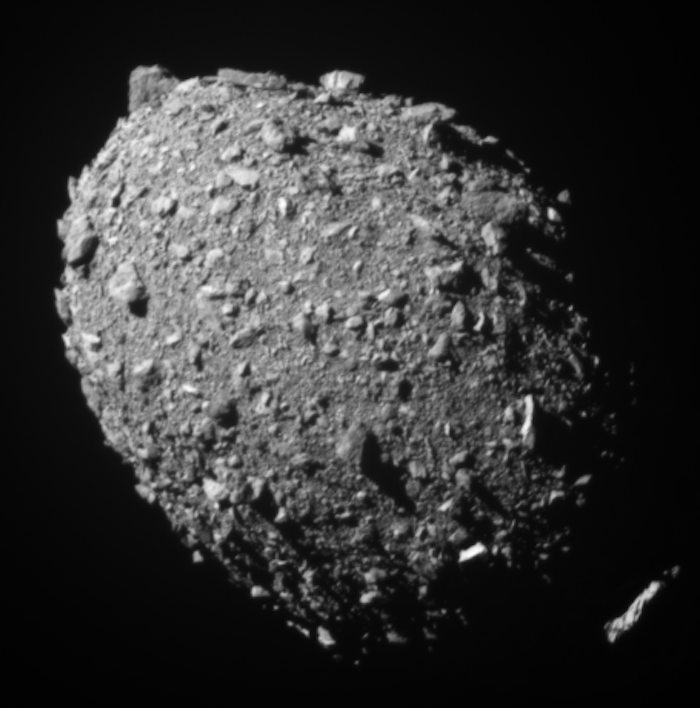 Dimorphos 
~ 170 m
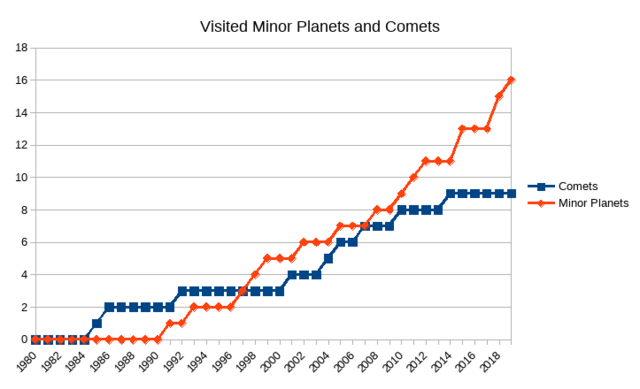 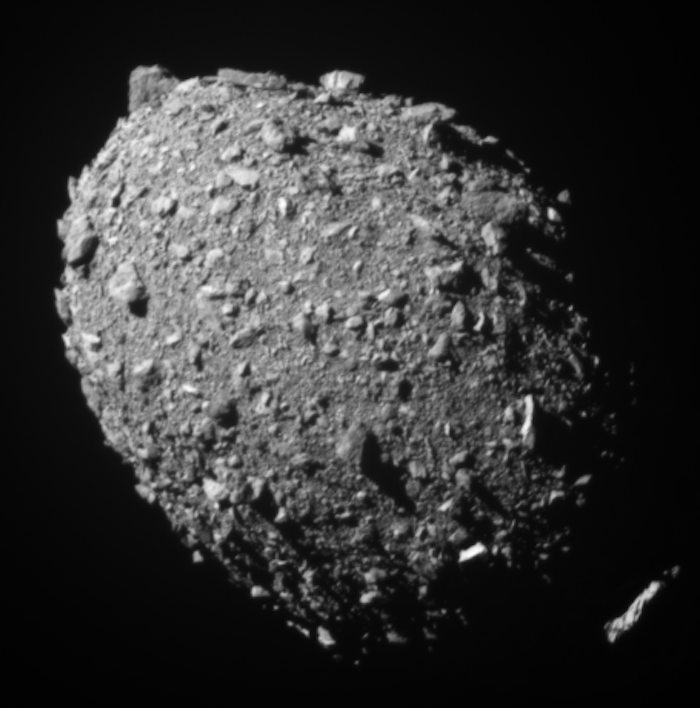 Dimorphos 
~ 170 m
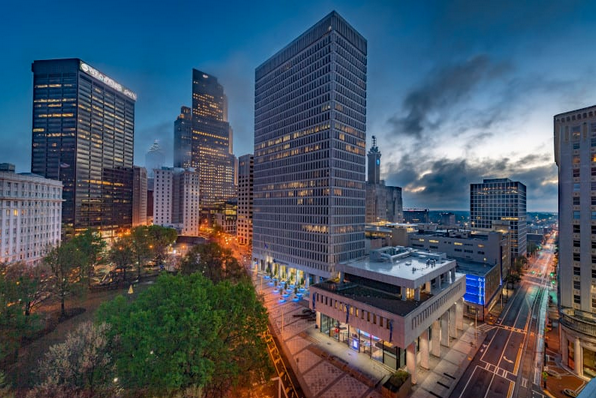 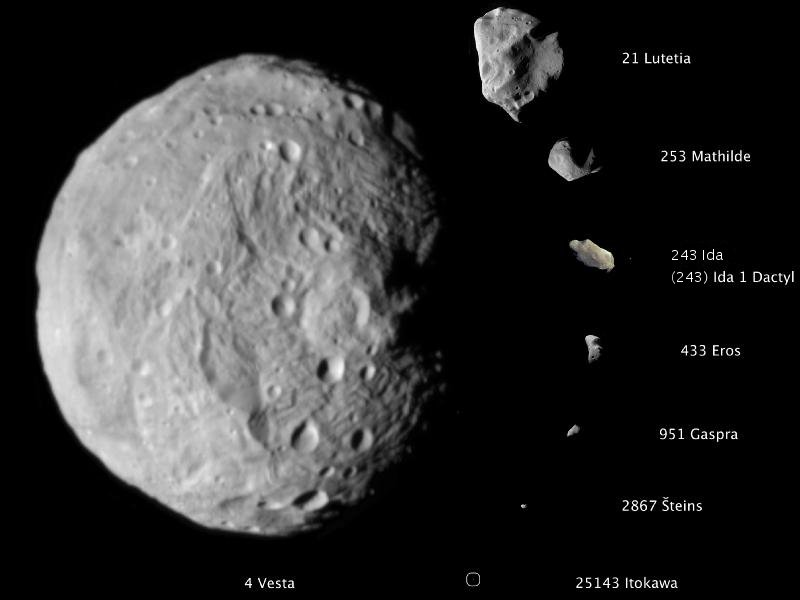 > Dimorphos
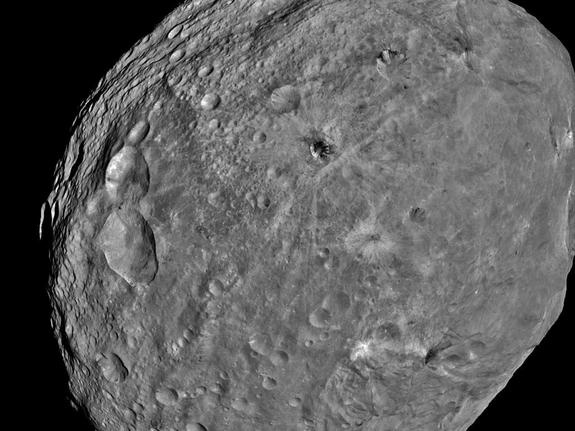 Vesta
a	2.4 AU
e	0.09
i	7.1o

Diam	530 km 
Dens	3.42 g/cm3
Mass	0.4% Mmoon
         	12% of MB
[Speaker Notes: Vesta is NOT considered a dwarf planet]
Ceres
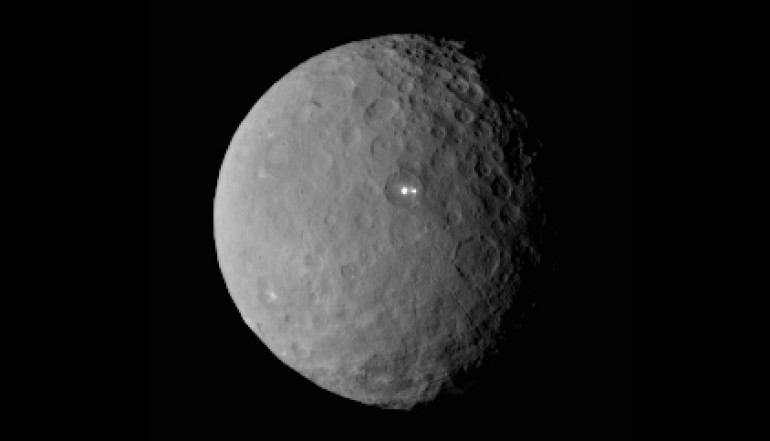 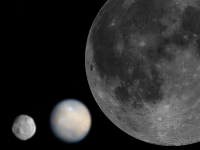 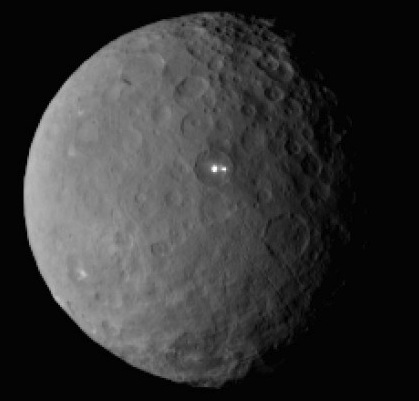 a 	2.8 AU
e 	0.08
i	10.6o

Diam	952.4 km 
Dens	2.08 g/cm3
Mass 	1.3% Mmoon
         	41 % of MB
https://www.nasa.gov/feature/jpl/new-ceres-images-show-bright-craters
[Speaker Notes: upper right = Vesta, Ceres, Moon

The bright spots in Ceres’s Occator Crater, which mystified scientists when first observed by the Dawn spacecraft in 2015, indicate the dwarf planet may harbor remnants of what was once a global subsurface ocean. 
Dawn captured closeup, detailed images of the 57-mile- (92 km-) wide crater from a distance of just 22 miles (35 km) above the dwarf planet’s surface. After analyzing these images, scientists identified the deposits as sodium carbonate, a compound of sodium, carbon, and oxygen contained in salt water that erupted onto Ceres’s surface. That water subsequently evaporated, leaving behind the bright salty deposits.
Mission scientists determined the deposits originated in a deep, global underground ocean of salty water. Based on Ceres’s gravity, they analyzed its internal structure and concluded its subsurface ocean is several hundred miles wide and around 25 miles (40 km) deep.]
Ceres
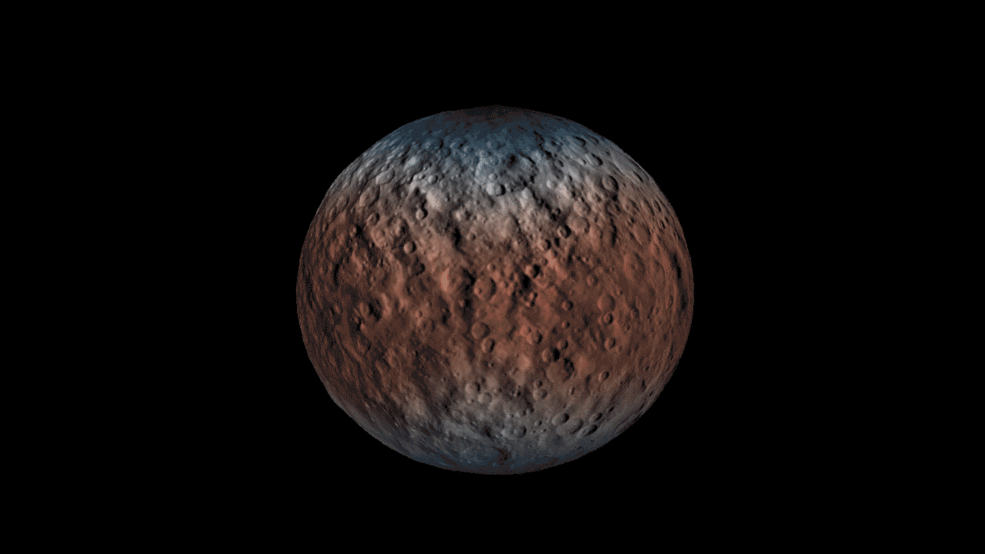 hydrogen content: blue = high, red = low
                                               implies H2O ice nearer the surface at the poles
[Speaker Notes: neutron (?) detector probes ~1m deep]
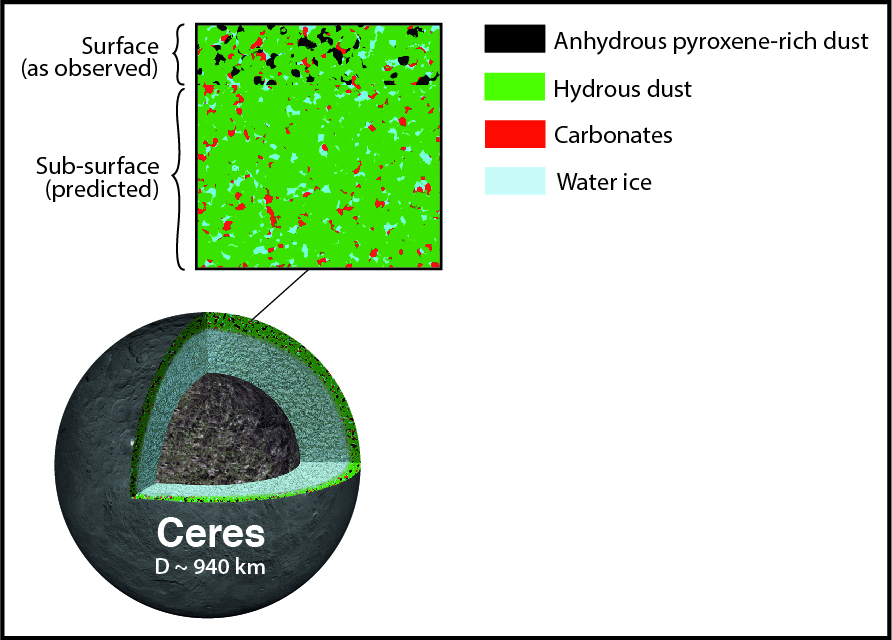 outer layers:
     hydrated minerals
     sodium carbonate bright spots
          in Occator Crater, etc.
     H2O ice
     ammoniated clays
     organics

core:
     H2O ice over rock

Vernazza+ 2017:
     dust coating from other asteroids
         possibly formed in outer SS
[Speaker Notes: ammonia evaporates at Main Belt distance]
Trojans
  (and Hildas)
Trojans	1:1 resonance with a planet 	
	librating about L4 and L5 Lagrange points
	Jupiter 1st discovered: 588 Achilles (1906)
	  	       largest: 624 Hektor (225 km)
Hildas: 3:2 Jupiter resonance at 4.0 AU, 0.0 < e < 0.3
	  some have cometary colors
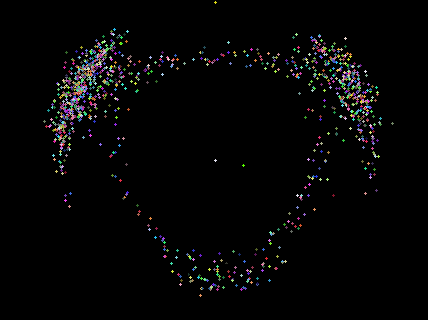 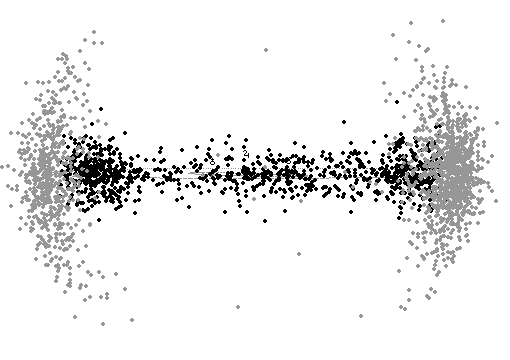 Mercury	             0
Venus	             0
Earth	             1(?)
Mars	           16
Jupiter	     13994
Saturn	             0
Uranus	             0
Neptune	           31

Jup Greeks (L4):	8970
Jup Trojans (L5):	5024
all numbers from MPC
     2024 SEP 28
[Speaker Notes: relative to Jupiter = yellow + at the top
maybe 2 Earth Trojans]
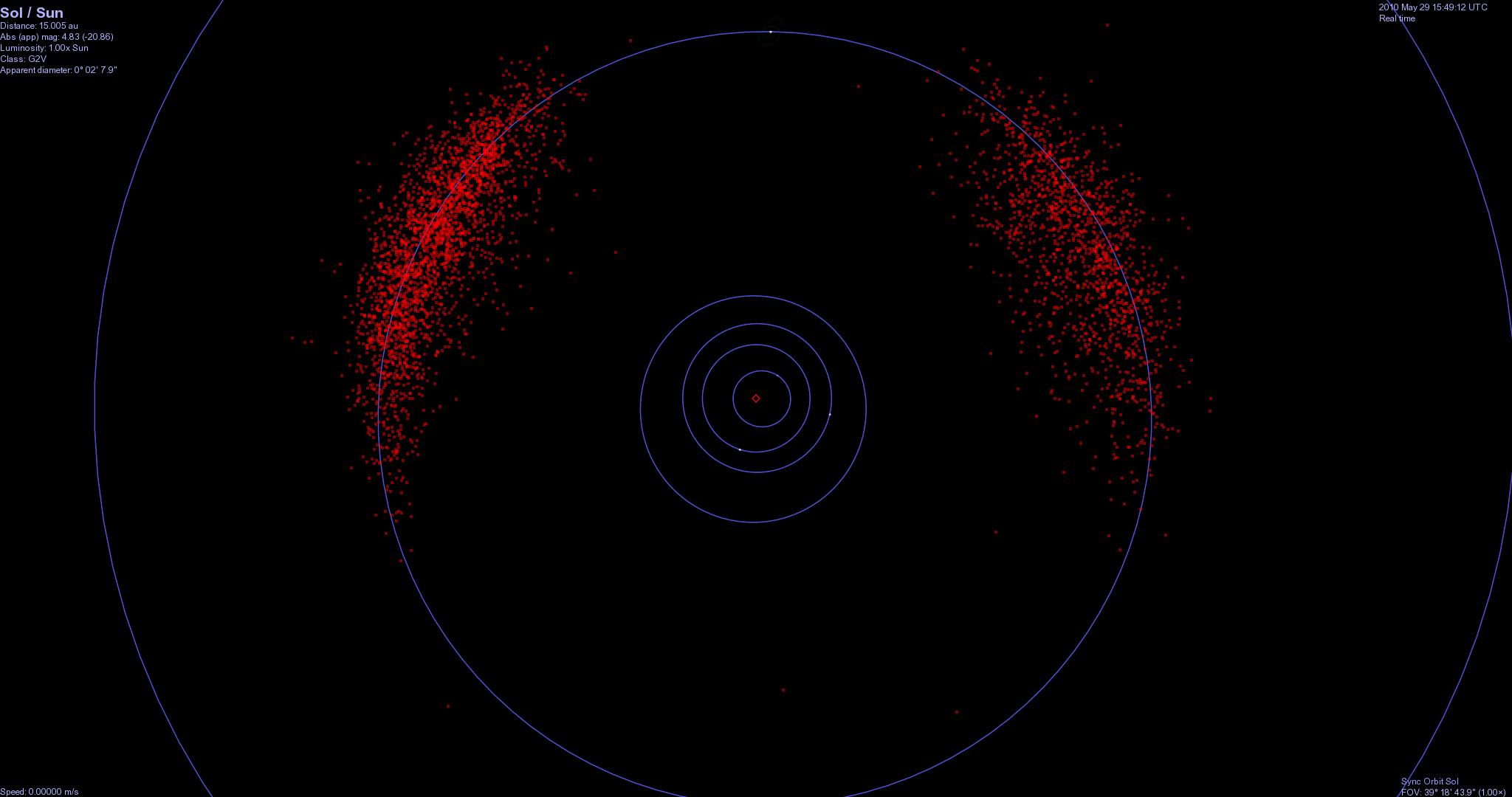 Greeks
Trojans
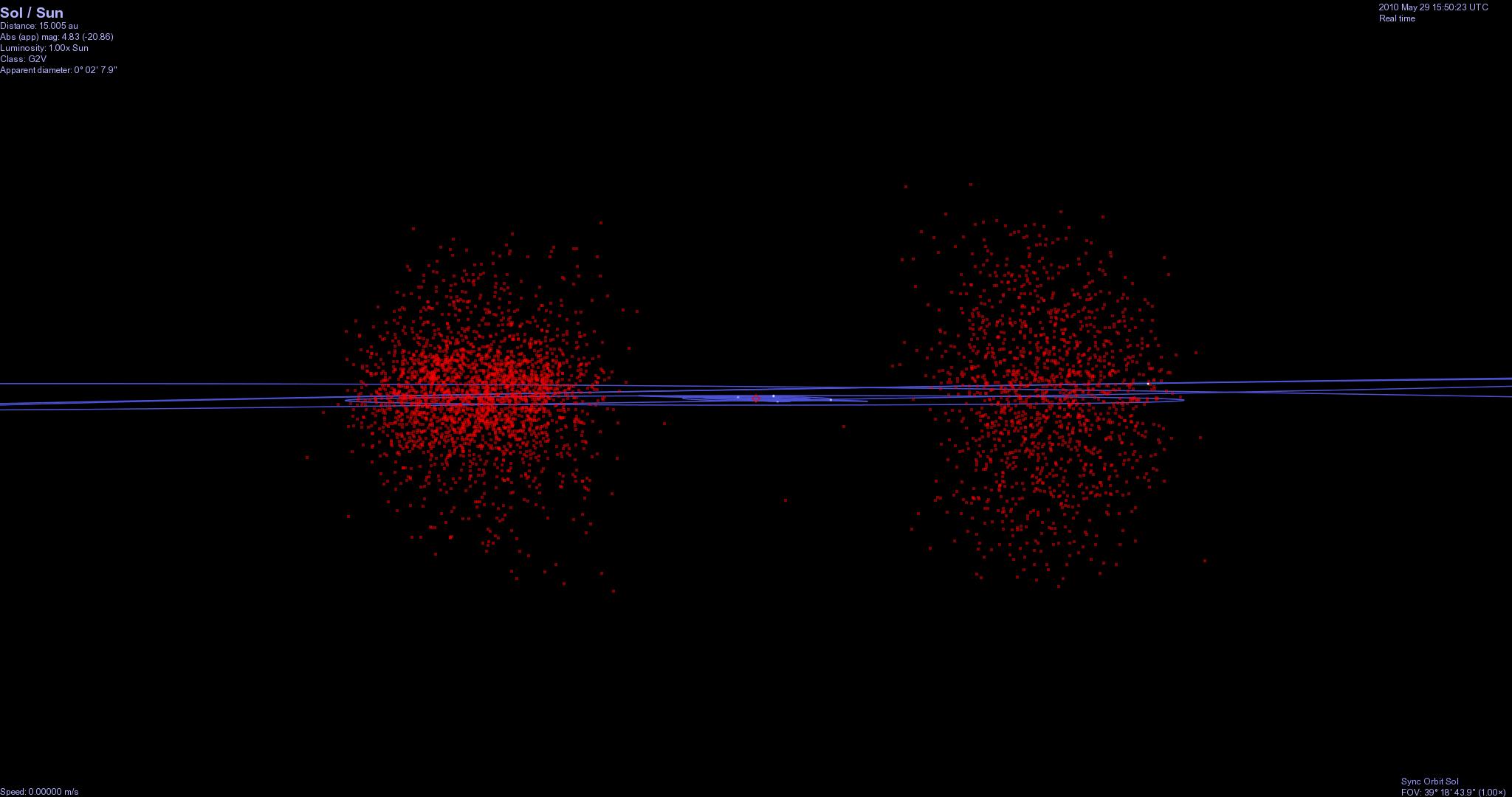 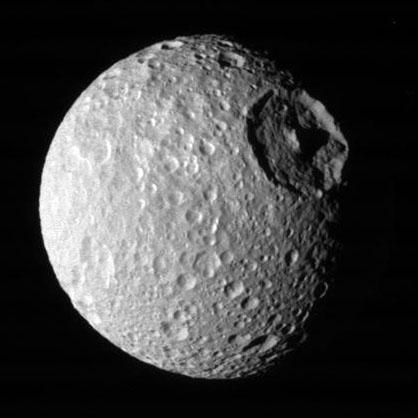 Moons
Moon (Mimas)
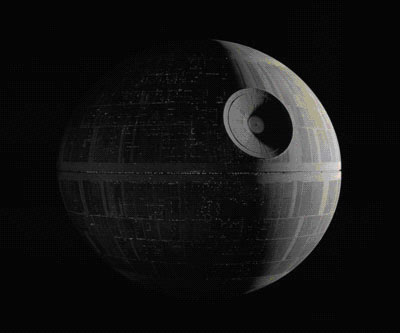 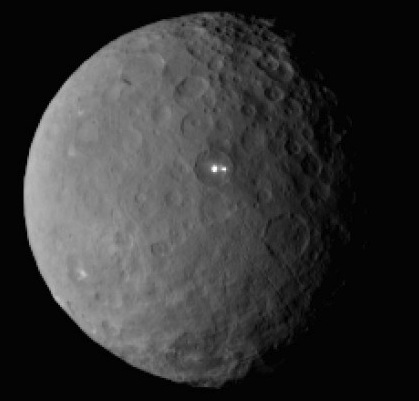 JPL Solar System Exploration webpage 2024 NOV 05
Imperial Battle Station
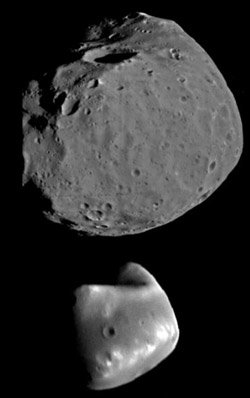 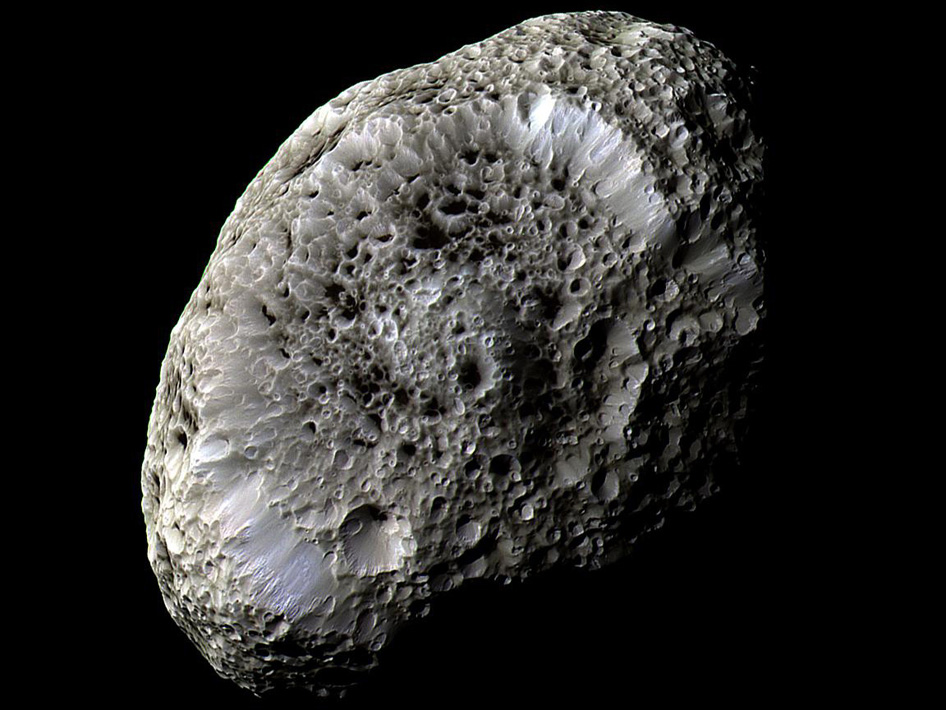 Deimos
Phobos
Hyperion
         Sat
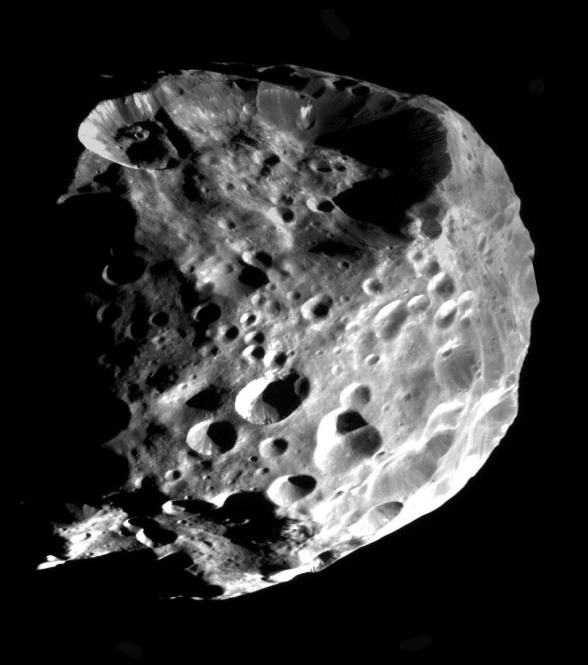 Phoebe
       Sat
Jupiter’s inner four
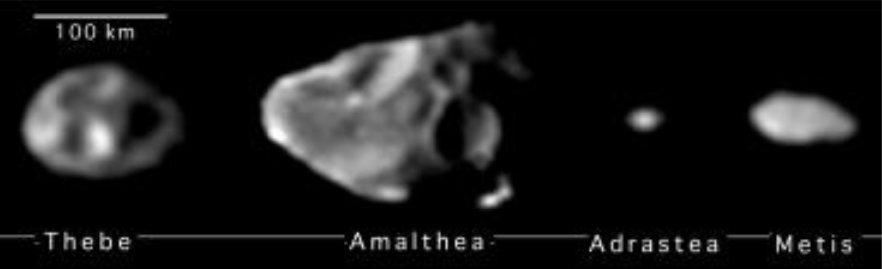 [Speaker Notes: Phoebe wide, retrograde, inclined orbit at Saturn, ~200 km, albedo ~0.1 (very dark), 
Phoebe ring contributes to Iapetus darkening
captured Centaur?

add Methone!]
Saturn’s Regular Satellites
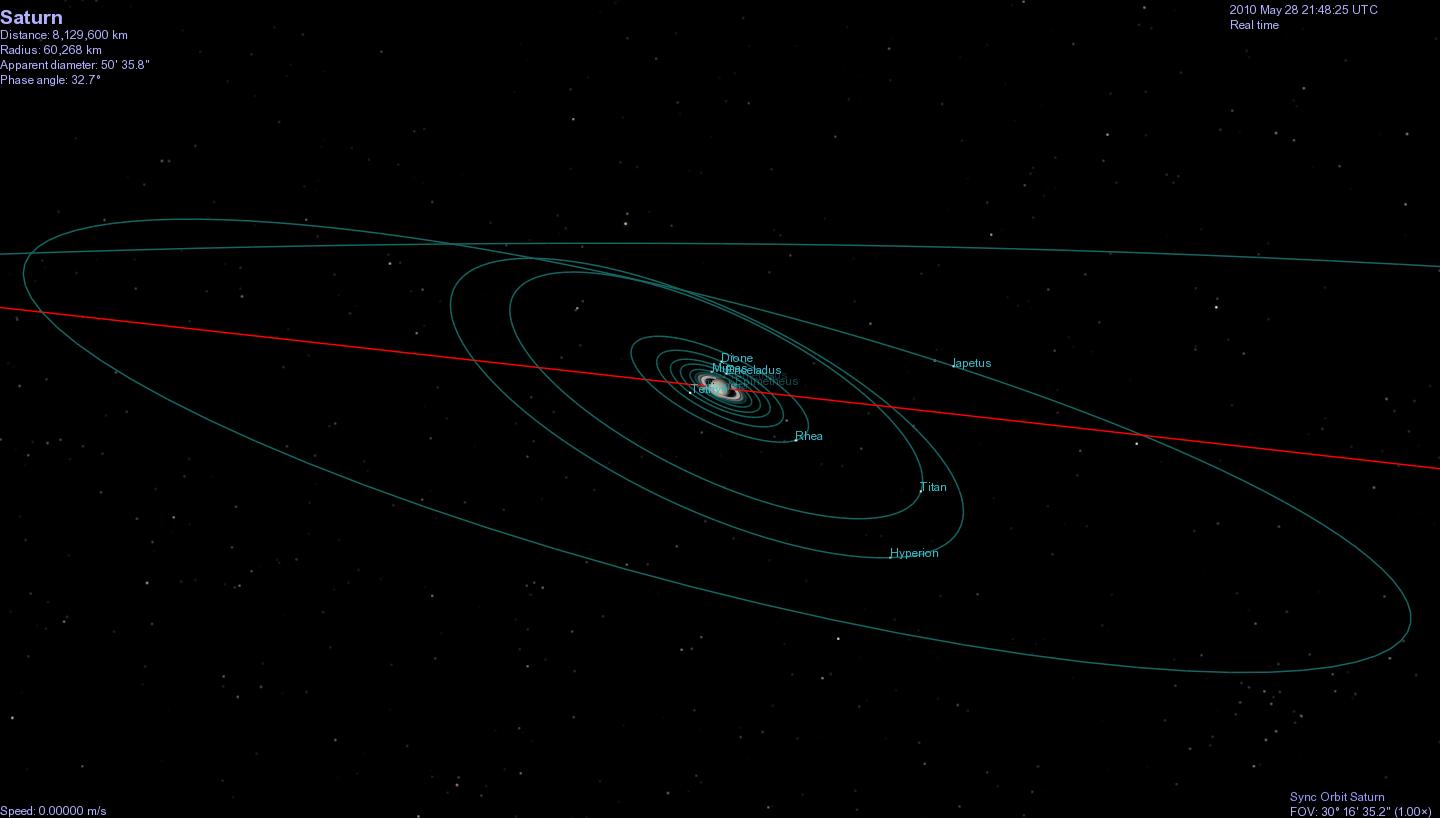 140 Saturn Radii
Saturn’s Irregular Satellites
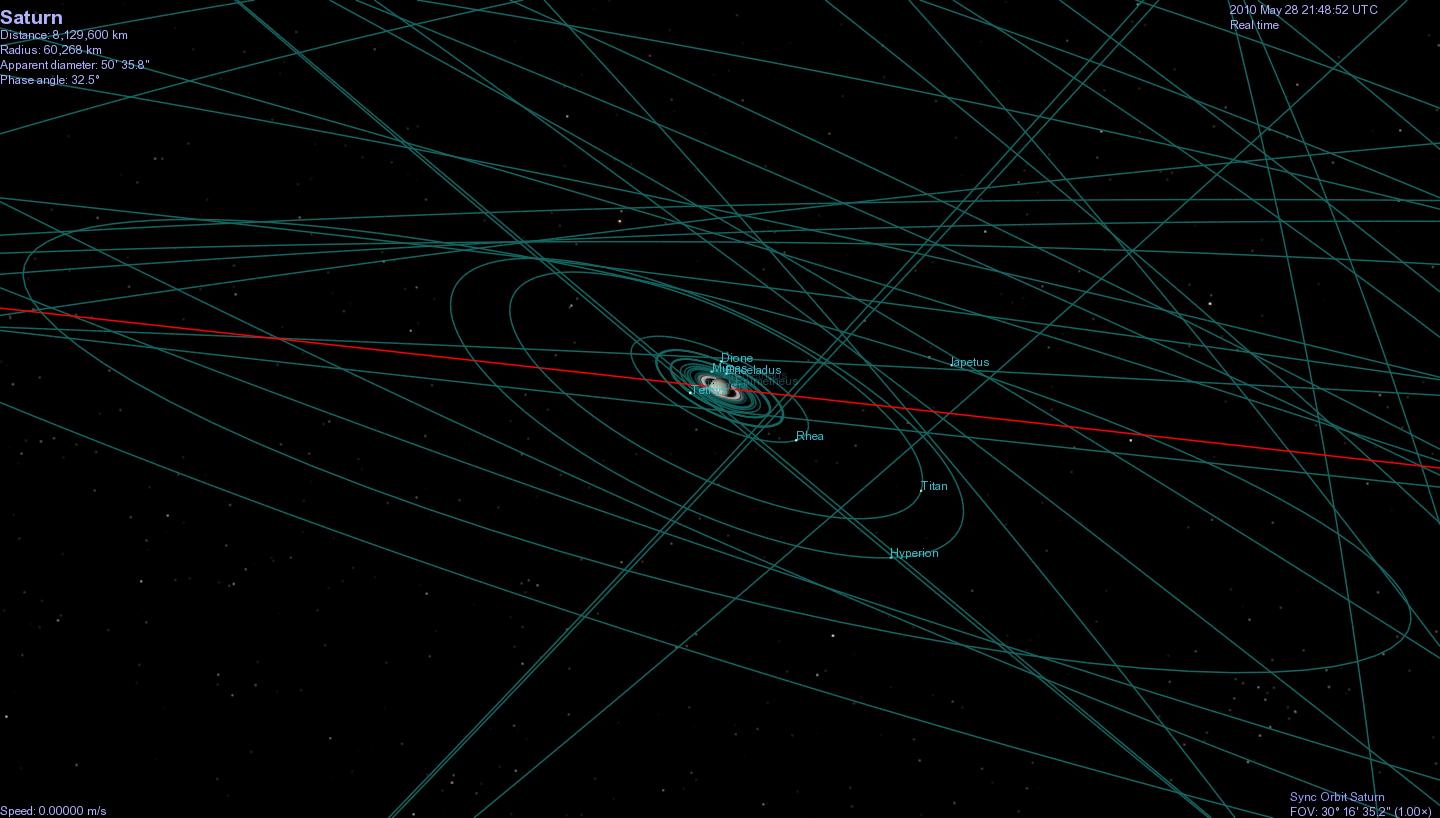 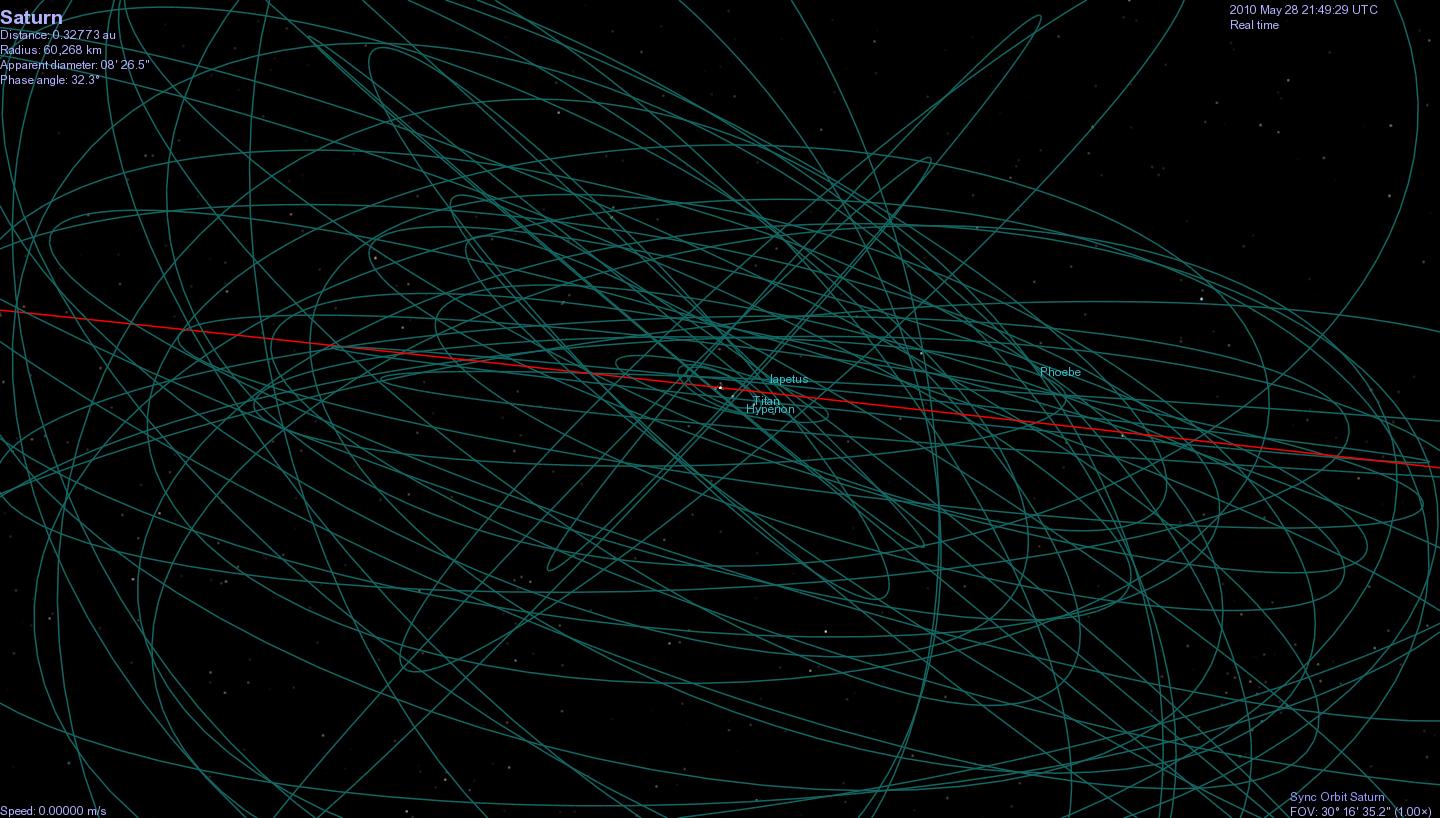 860 Saturn Radii
increasing 
effort
Solar System Explorers: 07 NOV
Name a minor body (no satellites) with an orbital semimajor axis greater than Mars’ (1.52 AU) and describe three of its physical characteristics, e.g., Hektor is ~400x200x200km in size, has density 1.0-2.4 g/cm3 and albedo 0.02-0.11.
1. …
2. …
3. …
4. …
5. …
6. …
7. …
8. …
9. …
10. …
11. …
12. …
13. …
14. …
15. …
16. …
17. …
18. …
19. …
20. …
…………………………
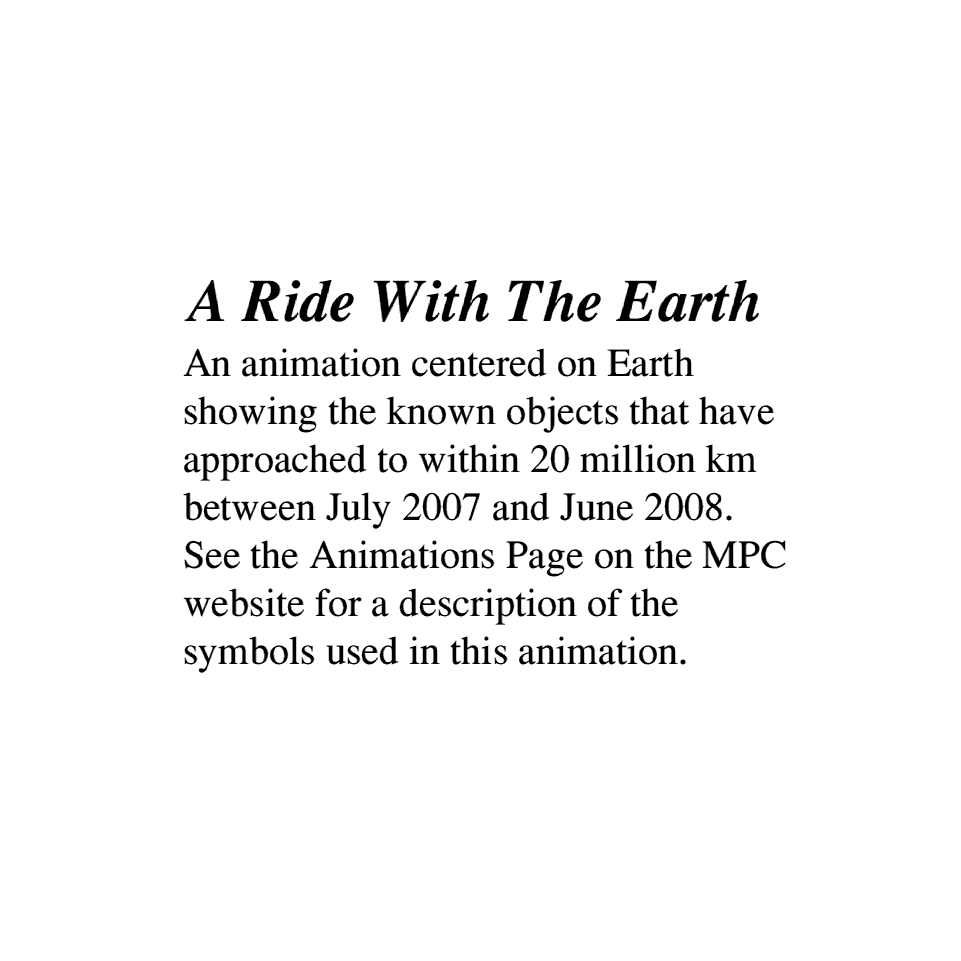 green	< .13 AU
orange	< .09 AU
red 	< .045 AU
filled: above ecliptic
Reddening
Ida in false color to show “younger” blue surfaces (recent impacts and quake regions) compared to “older” red areas.
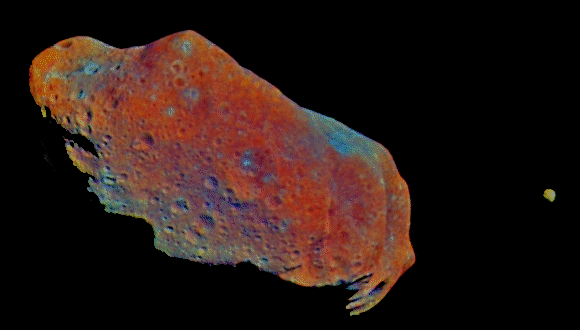 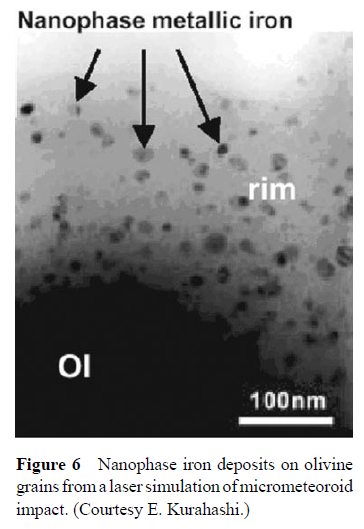 red
Dactyl, Ida’s moon
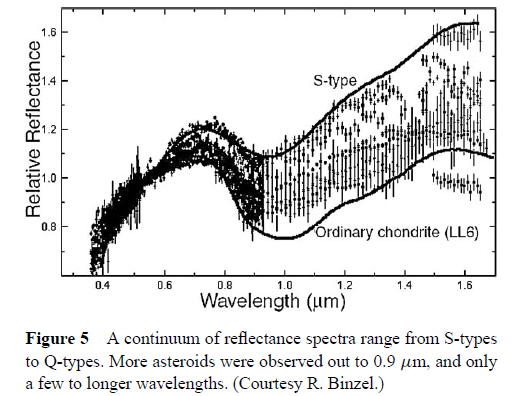 Chapman, C. R. Space weathering of asteroid surfaces (2004)
[Speaker Notes: How do we know Asteroids age at all?
1st, we can see basic evidence of older surfaces being redder, and newer surfaces being bluer

We see what appears to be a basic progression in the spectra of Q type (OC) to S type spectra
     suggests that something gradually changes Q type asteroids into S type asteroids
     mechanism for this change could possibly be micro-bombardment or solar wind implantation (SWI)
          both mechanisms reduce olivine and create oxidized iron on surface of asteroids turning them red with time

SWI is thought to be a relatively rapid process, while micrometeorite bombardment is thought to be slow.

Galileo Flew by Ida on Aug. 28, 1993
Ida = S type, 31.4 km]
Two Methods for Family Ages
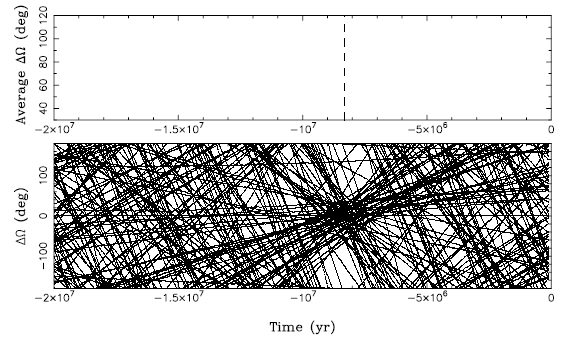 Nodal Longitudes for Veritas family converge at T≈8.3 Myr, suggesting most of family formed during catastrophic collision at that time.
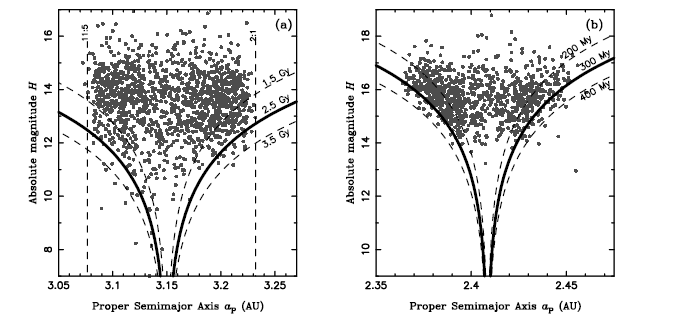 Absolute Mag. H vs proper semi-major axis for (a) Themis, and (b) Massalia families.  The V-shaped Curves are the maximal drift rates due to the Yarkovsky effect (anisotropic emission of thermal photons from a rotating body) assuming a tight initial orbit.  Best fit for Themis is 2.5±1 Gyr, Massalia, 300±100 Myr.
Nesvorny et al. Recent Origin of the Solar System Dust Bands. (2003)
[Speaker Notes: to determine how much weathering takes place over time, ages are needed:

1. rough estimate can be taken from the general dispersion in a-e-i space because they all originated from a single progenitor

2. trace back orbits of asteroids in terms of longitudes for their nodes and an intersection point can be found when they all possessed the same orbit … it is likely that at this time, they were a single body

3. measure scatter in terms of semi major axes of Asteroid orbits 
          main culprit is Yarkovsky effect … Sun heats an asteroid that radiates heat as infrared photons as it rotates
          Asteroid gets a certain momentum determined by the direction and speed of rotation, significant over millions of years
          fit curves for the Yarkovsky effect on the absolute magnitude in H  vs. semi major axis plot
	1 sigma lines likely identify interlopers]
H = Heliocentric Absolute Magnitude